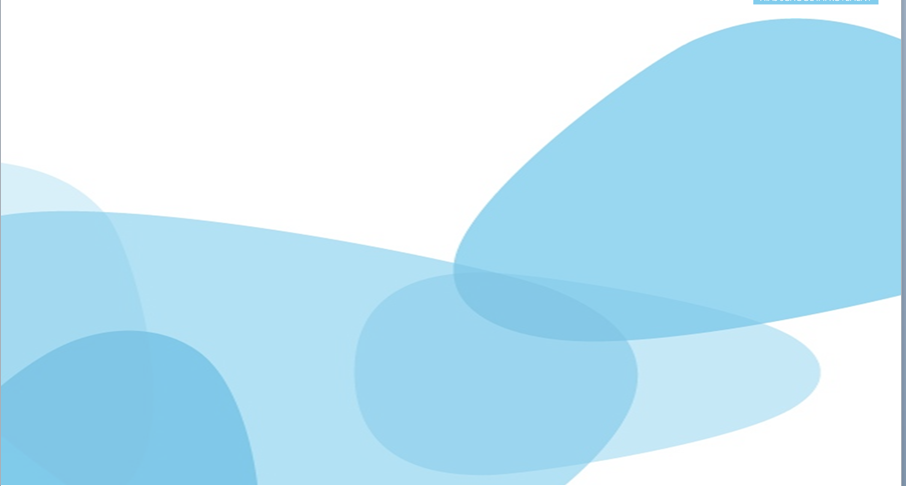 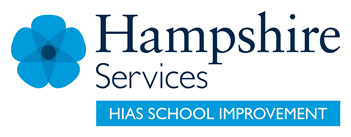 HIAS Blended Learning Resource
Year 3
Multiplication and Division 2
Solve problems including missing number problems involving multiplication and division
HIAS maths  Team
Spring 2021
Final version

© Hampshire County Council
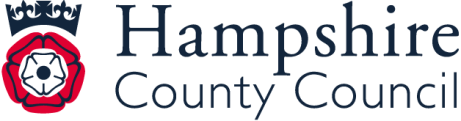 HIAS Blended Learning Resource
These slides are intended to support teachers and pupils with a blended approach to learning, either in-class or online. The tasks are intended to form part of a learning journey and could be the basis of either one lesson or a short sequence of connected lessons. 
The 4-step Polya model for problem solving has been used to provide a structure to support reasoning. Teachers may need to use more or fewer steps to support the range of learners in their class.
Teachers should delete, change and add slides to suit the needs of their pupils. Extra slides with personalised prompts and appropriate examples based on previous teaching may be suitable. When changing the slide-deck, teachers should consider:
Their expectations for the use of representations such as bar models, number lines, arrays and  diagrams.
Which strategies and methods pupils should use and record when solving problems or identifying solutions. This could include a range of informal jottings and diagrams, the use of tables to record solutions systematically and formal or informal calculation methods.
Teachers may also wish to record a ‘voice over’ to talk pupils through the slides.
HIAS Blended Learning Resource
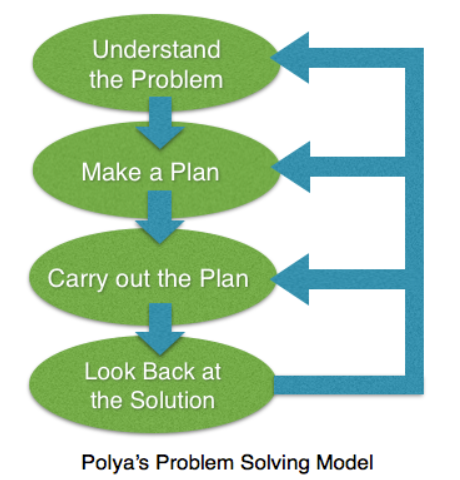 1945 George Polya published  ‘How To Solve It’ 2nd ed., Princeton University Press, 1957, ISBN 0-691-08097-6.
HIAS Blended Learning Resource
Solving problems including missing number problems involving multiplication and division
By the pool, there are 18 sunbeds.
The lifeguard stacks the sunbeds in piles of three.
The lifeguard is given another 24 sunbeds.
How many stacks of 3 can he make altogether?
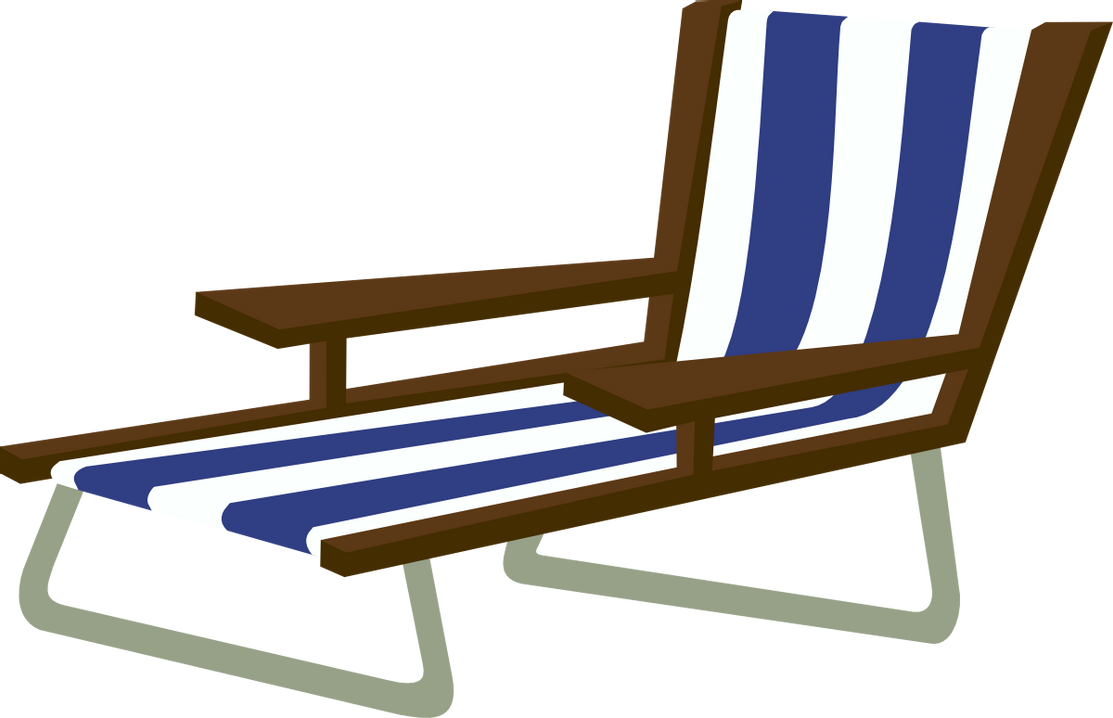 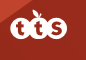 Adapted from ‘Dip and Pick’
HIAS Blended Learning Resource
Understand the problem
TASK
This problem is about stacking sunbeds in piles of 3.

Key Fact: There are 18 sunbeds which are stacked in piles of 3
Have to calculate how many stacks of 3 sunbeds you can make (3x table)

Key fact: There are another 24 sunbeds which are stacked in piles of 3
Have to calculate how many stacks of 3 sunbeds you can make (3x table)

How many stacks of 3 sunbeds are there altogether?
Have to add the total number of stacks of sunbeds together
By the pool, there are 18 sunbeds.
The lifeguard stacks the sunbeds in piles of three.
The lifeguard is given another 24 sunbeds.
How many stacks of 3 can he make altogether?
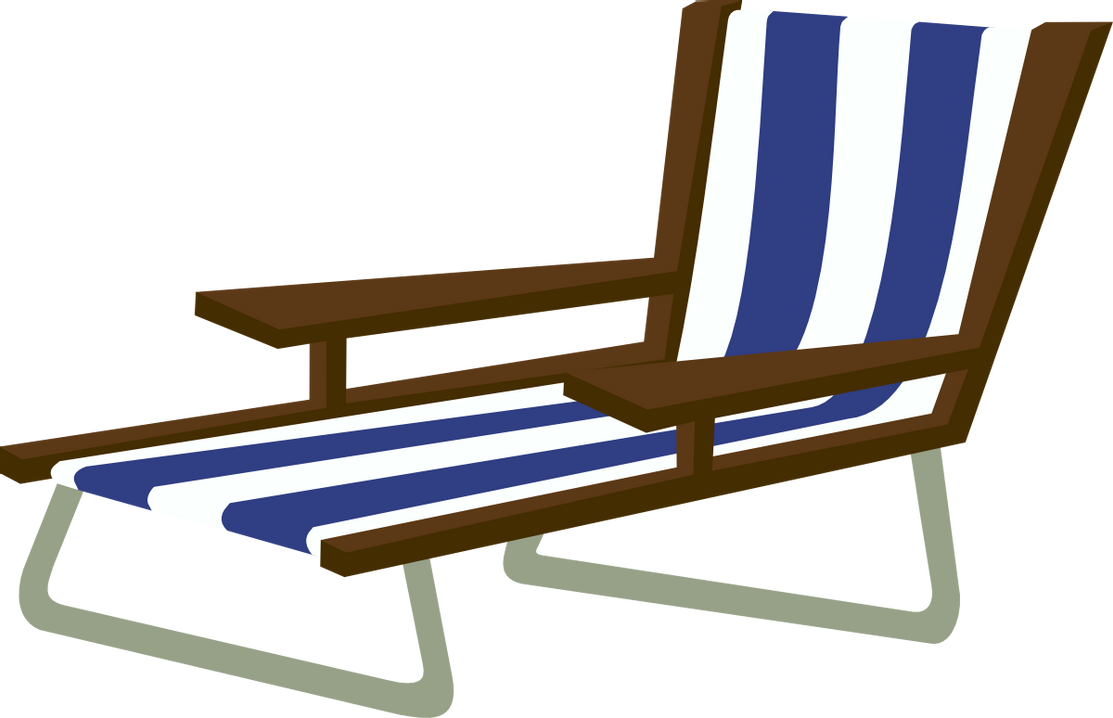 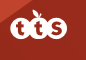 Adapted from ‘Dip and Pick’
HIAS Blended Learning Resource
Make a Plan
TASK
Step 1: Know that sunbeds are stacked in piles of 3 (x3 table facts)


Step 2:  There are 18 sunbeds which are stacked in piles of 3.  How many stacks can be made? (18 ÷ 3 = ?)


Step 3:  There are another 24 sunbeds which are stacked in piles of 3. How many more stacks can be made? 
(24 ÷ 3 = ?)


Step 4:  How many stacks of 3 sunbeds are there altogether?
Have to add the total number of stacks of sunbeds together (Step 2 + Step 3)
By the pool, there are 18 sunbeds.
The lifeguard stacks the sunbeds in piles of three.
The lifeguard is given another 24 sunbeds.
How many stacks of 3 can he make altogether?
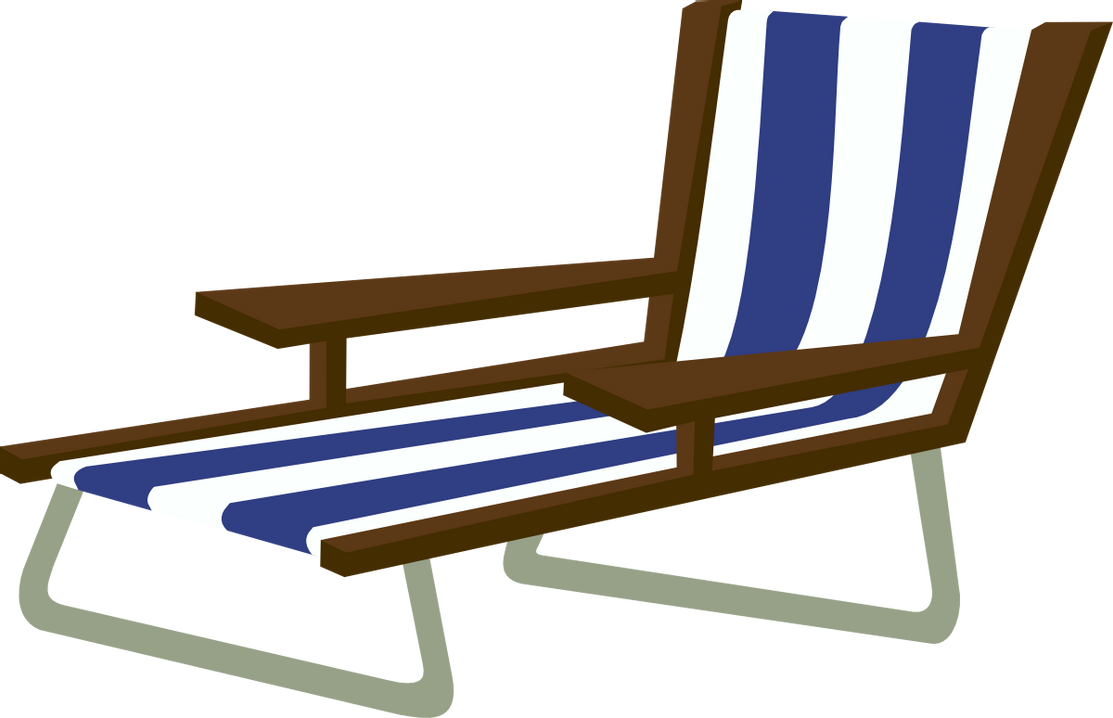 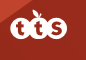 Adapted from ‘Dip and Pick’
We could represent the problem on a bar model:












We could represent the problem on a number line:
We could use an array:
Total number of sunbeds
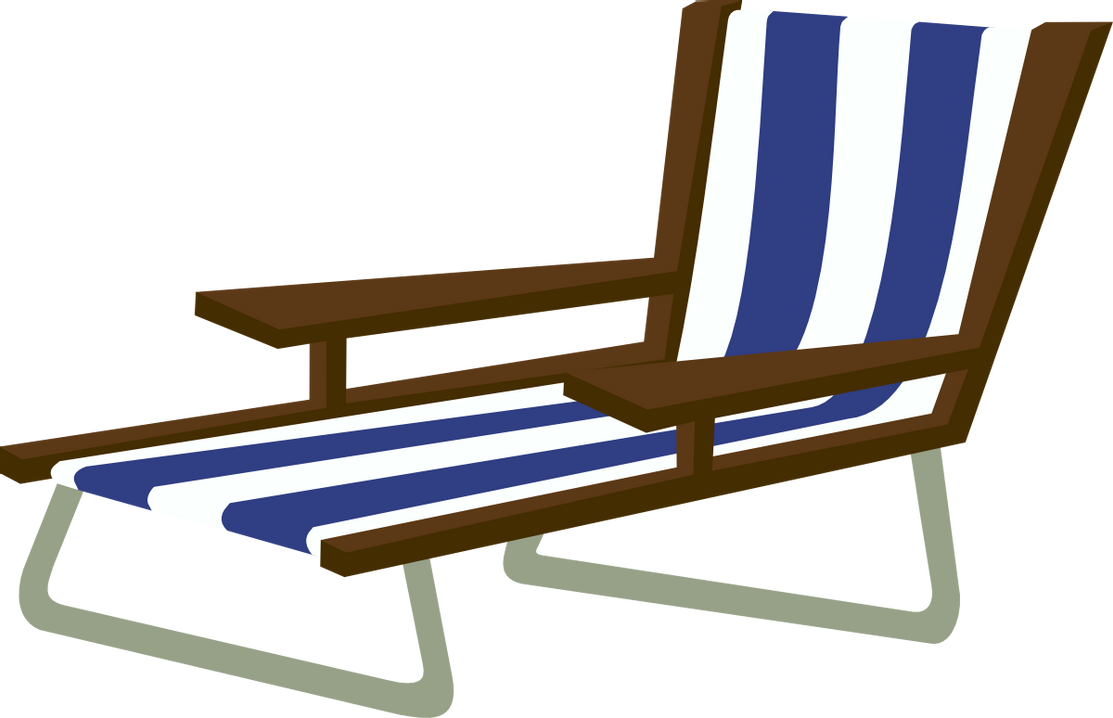 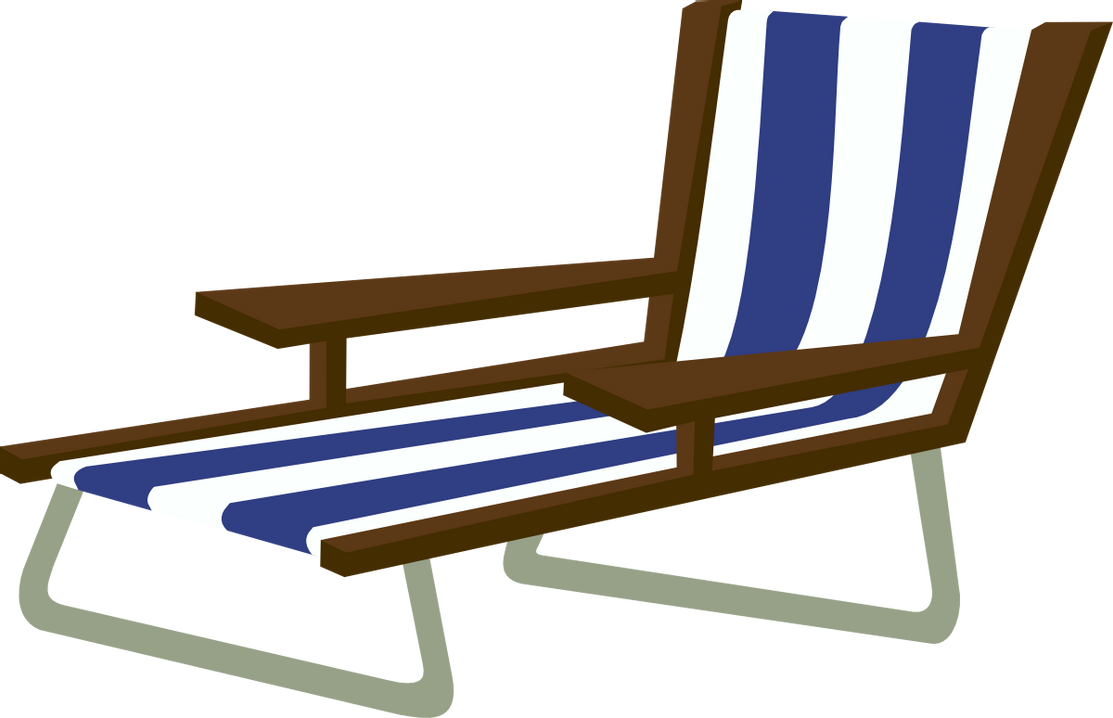 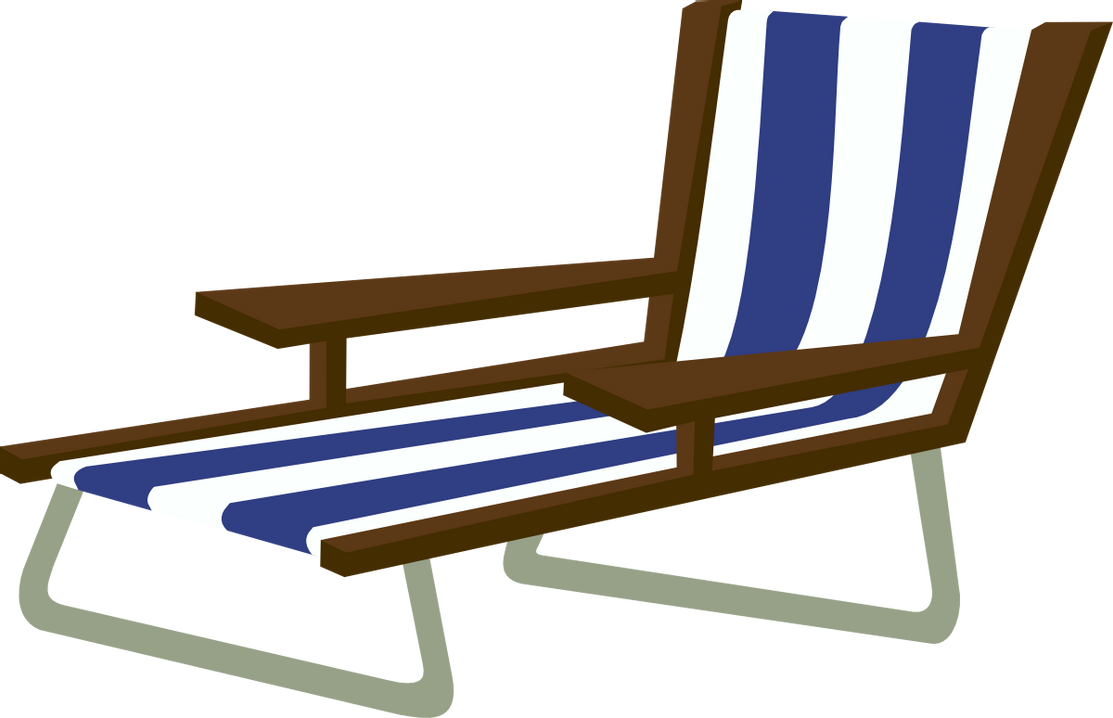 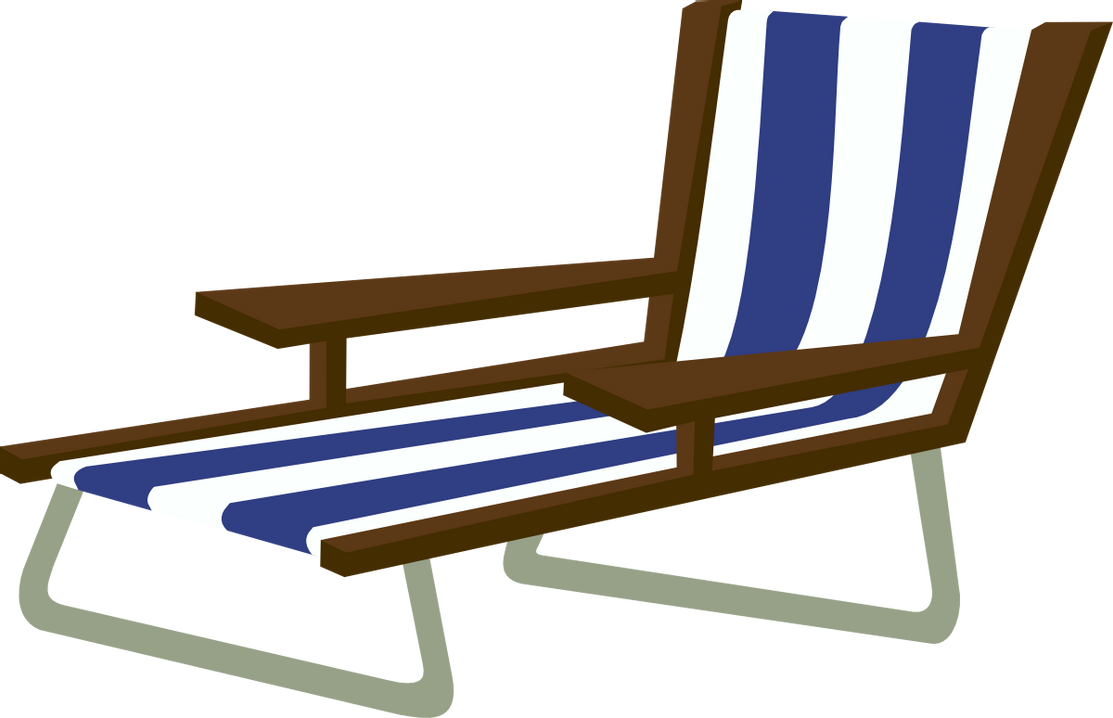 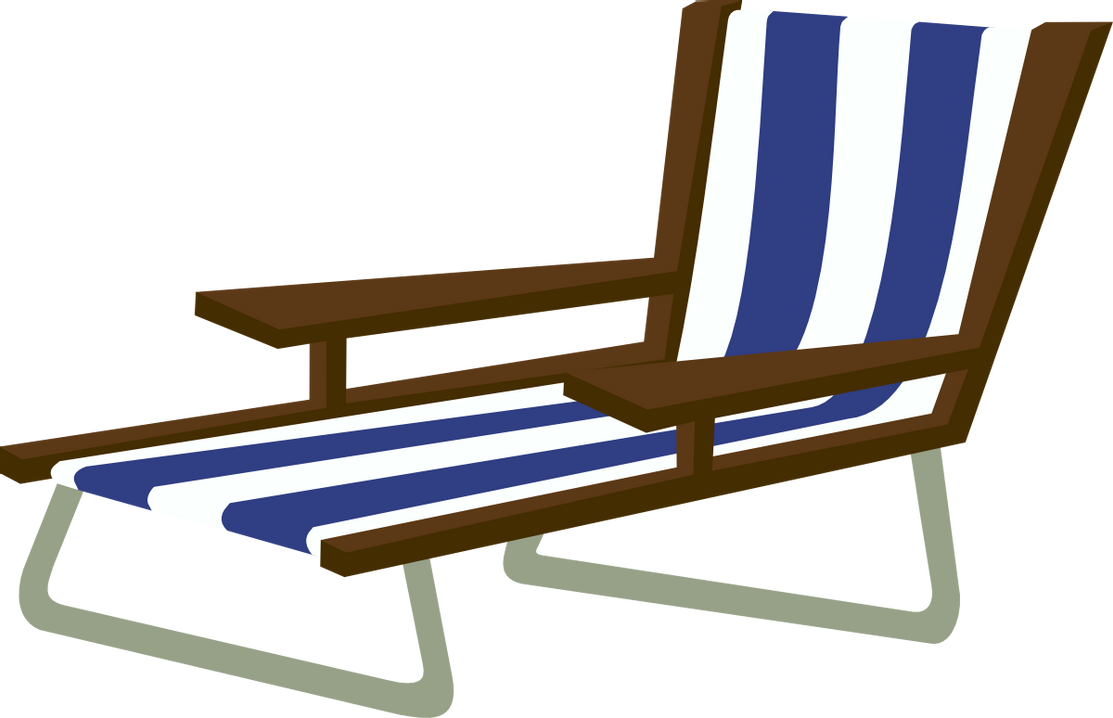 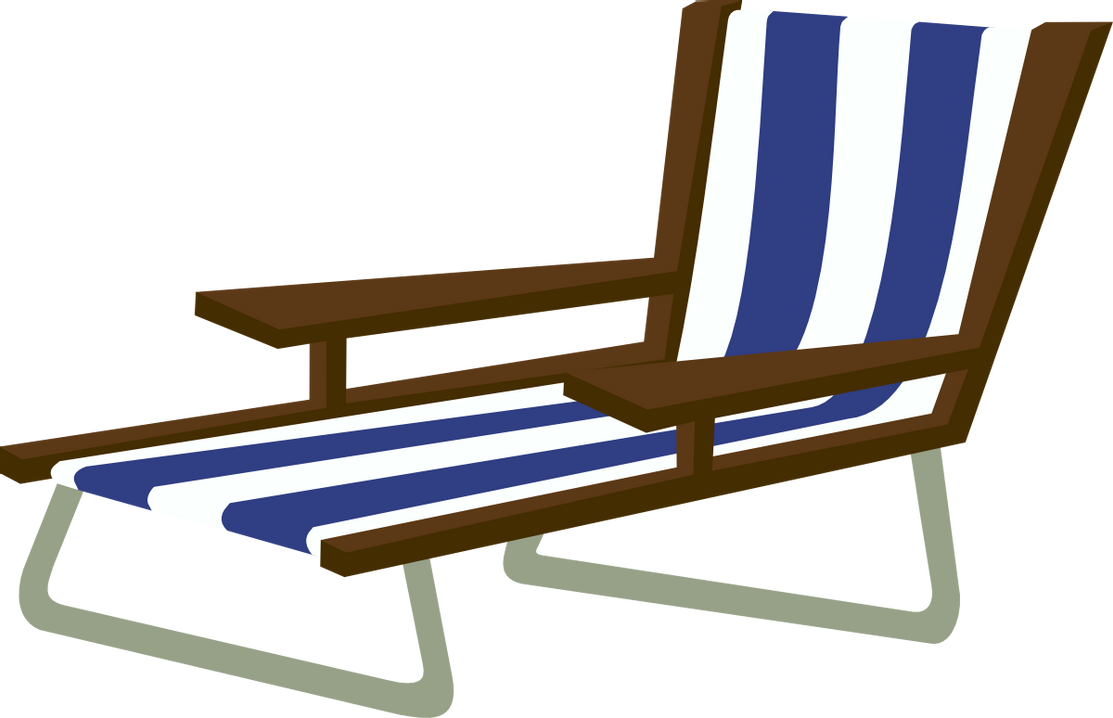 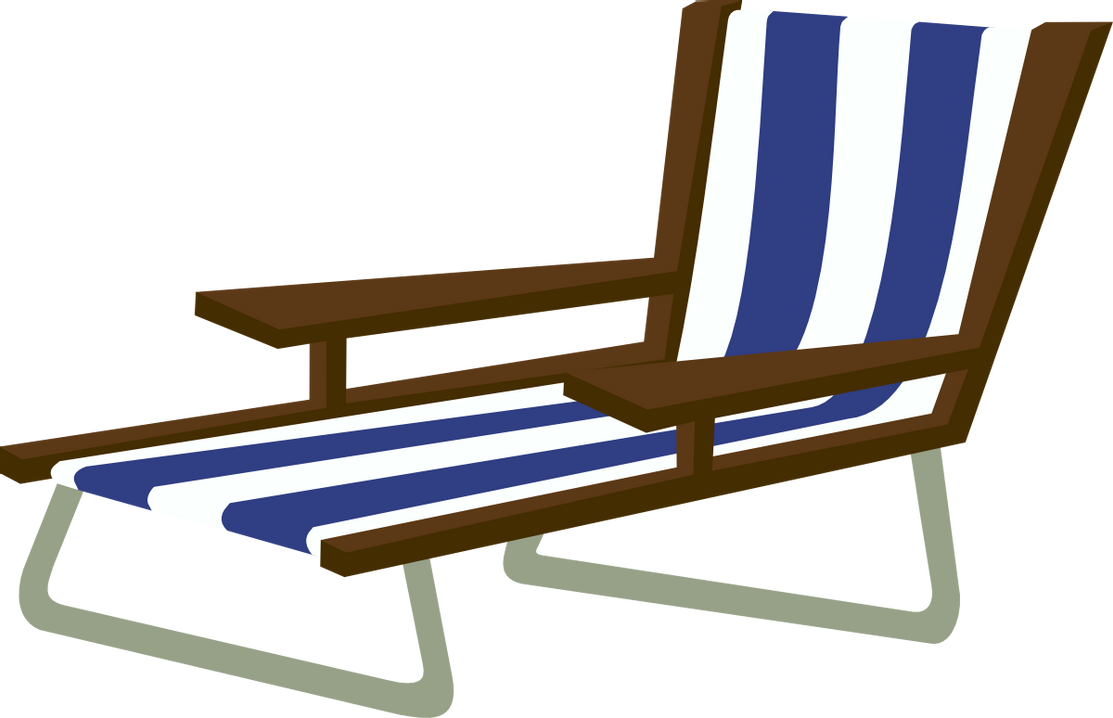 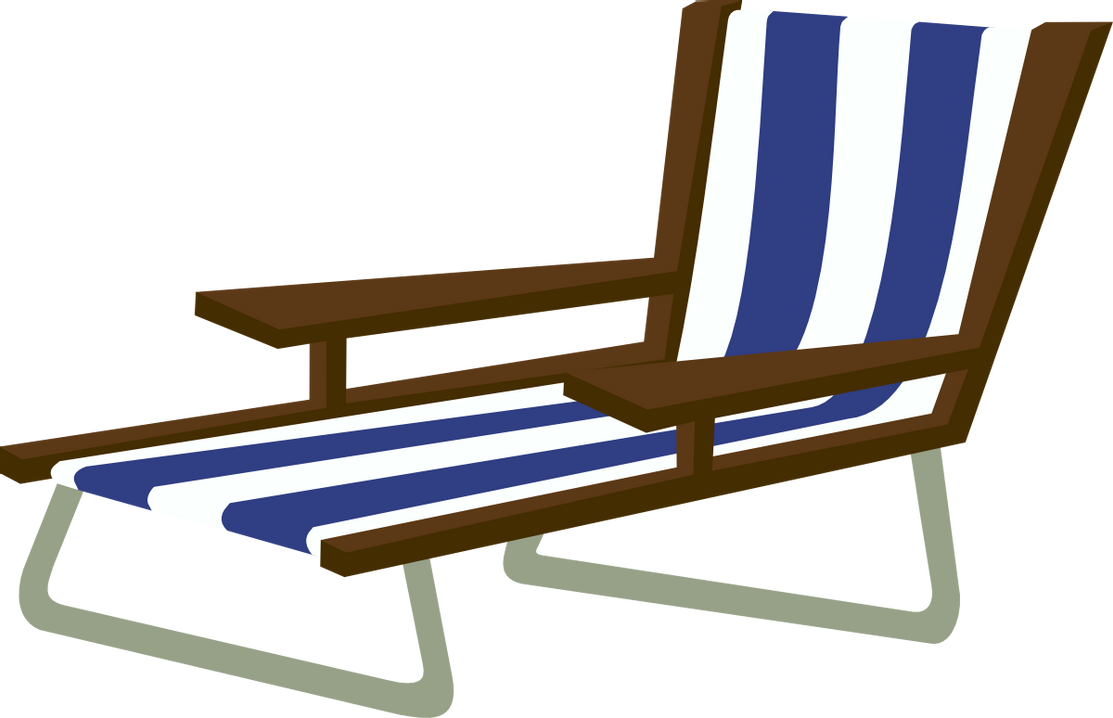 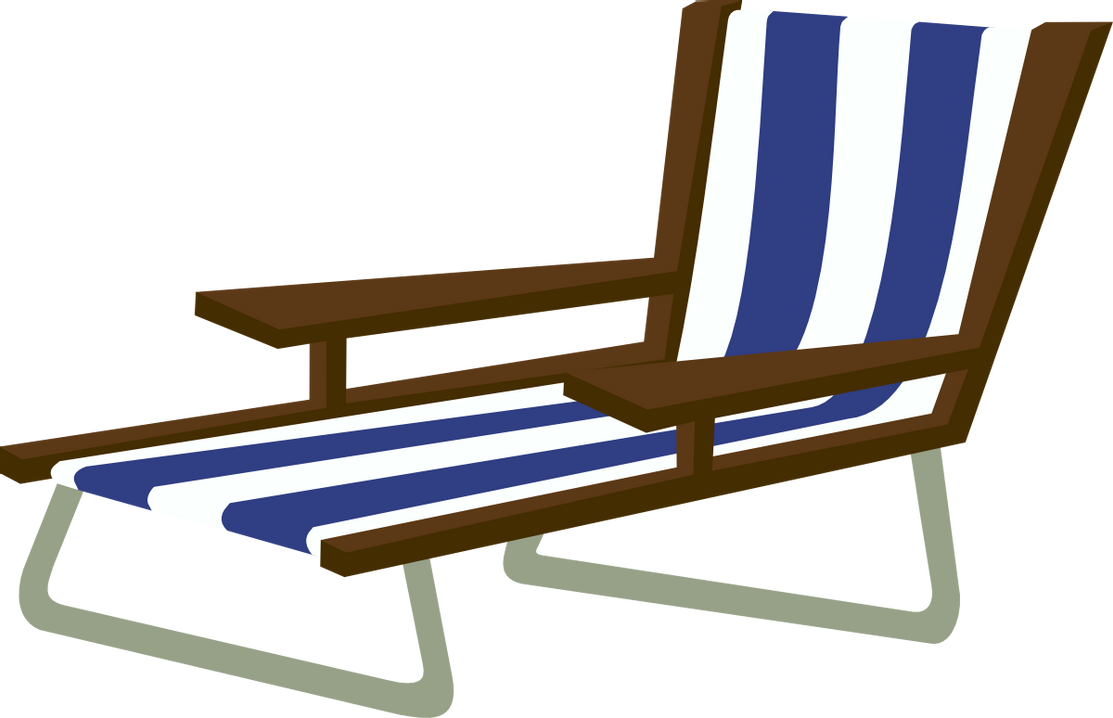 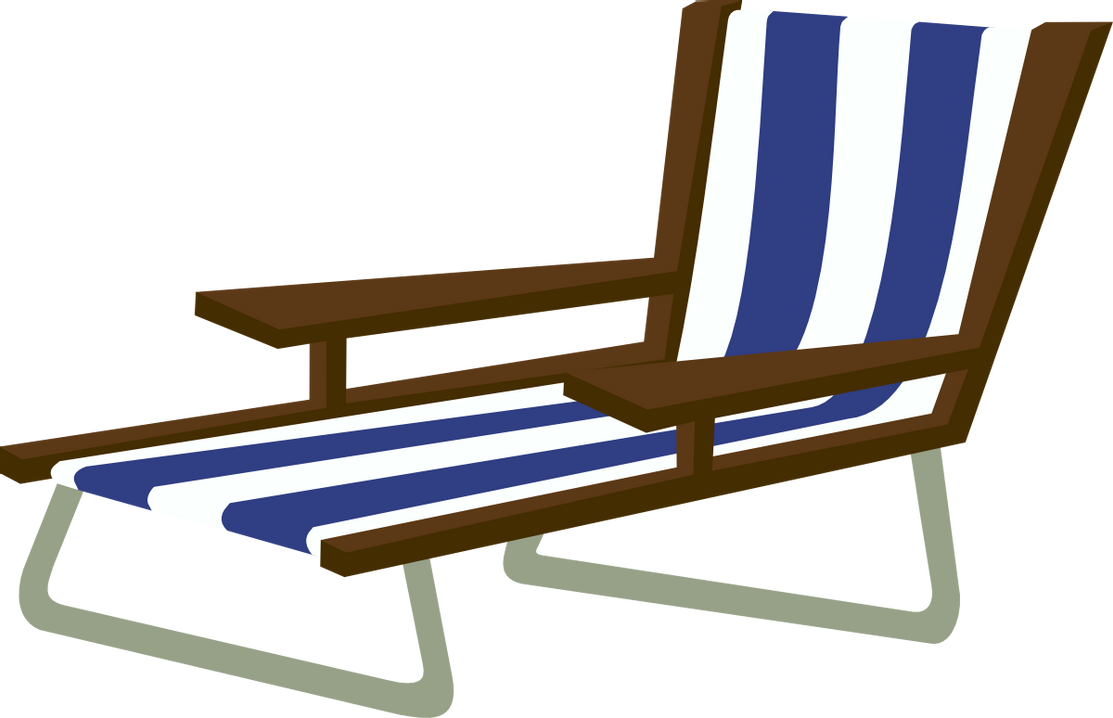 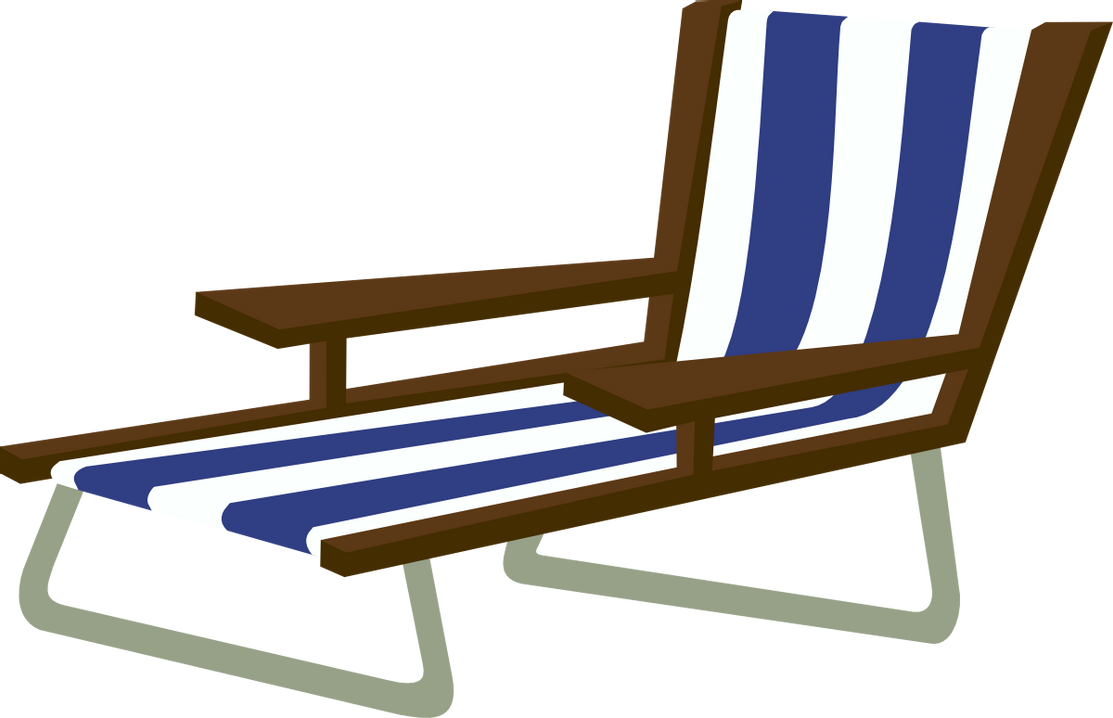 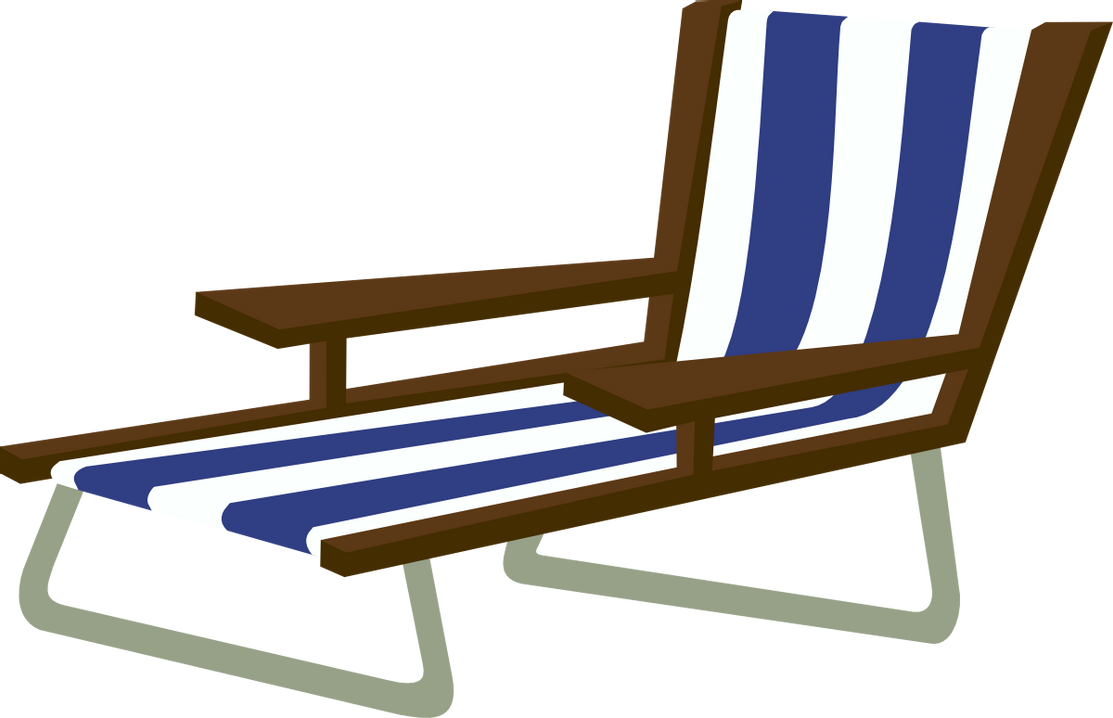 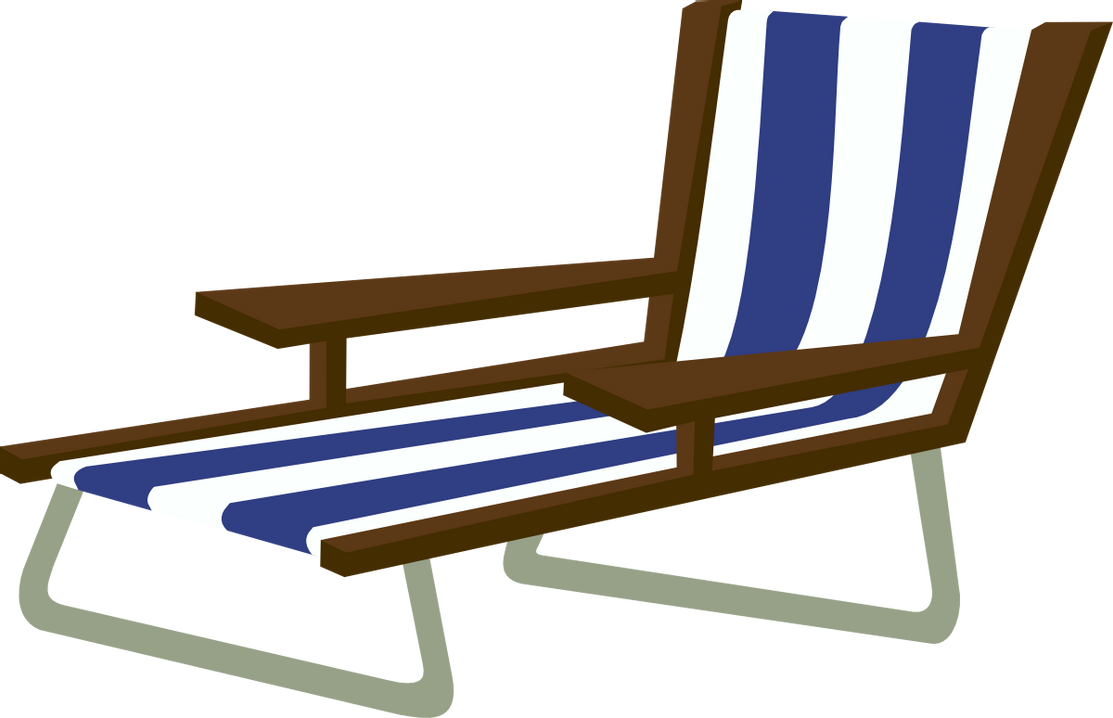 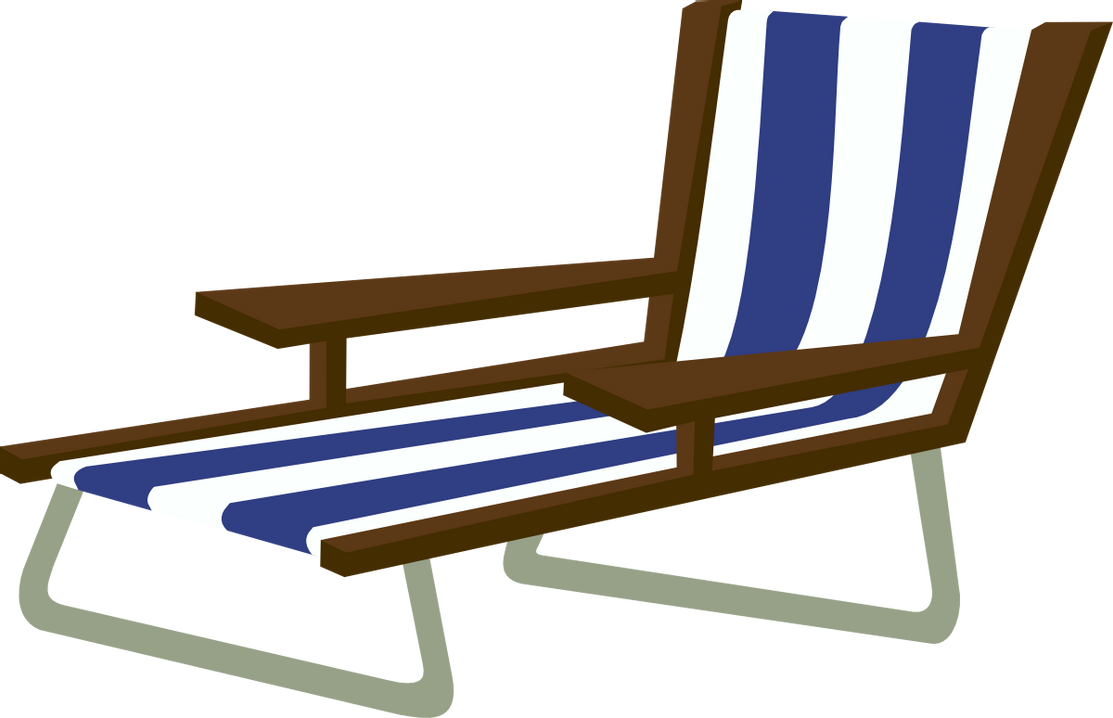 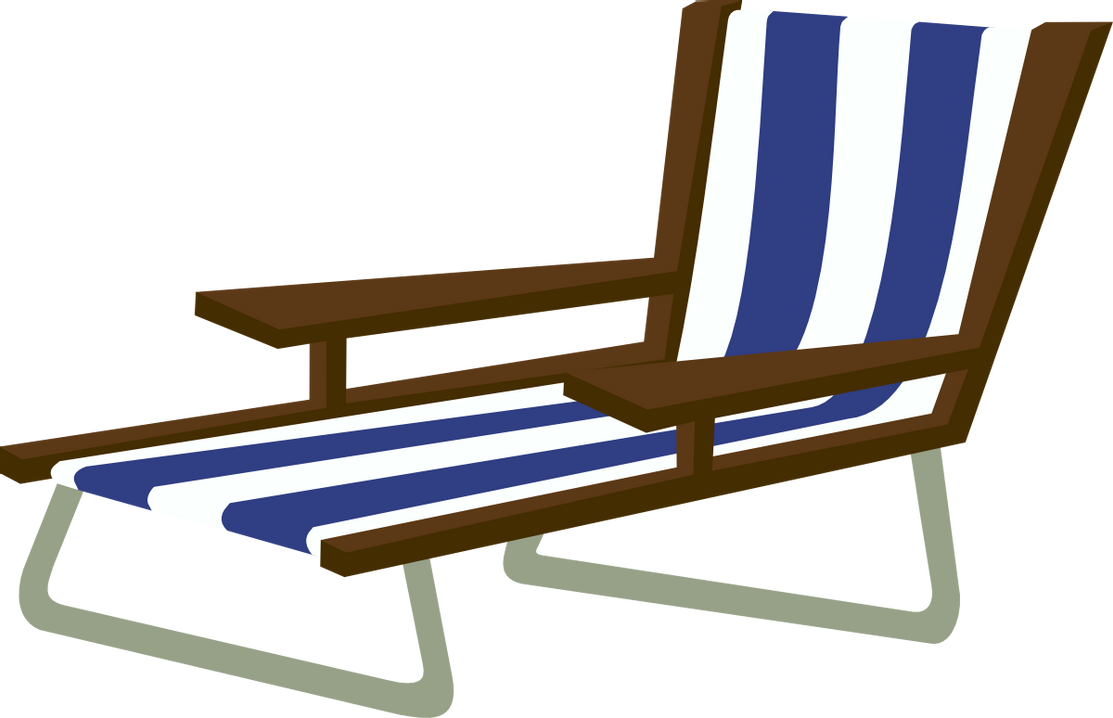 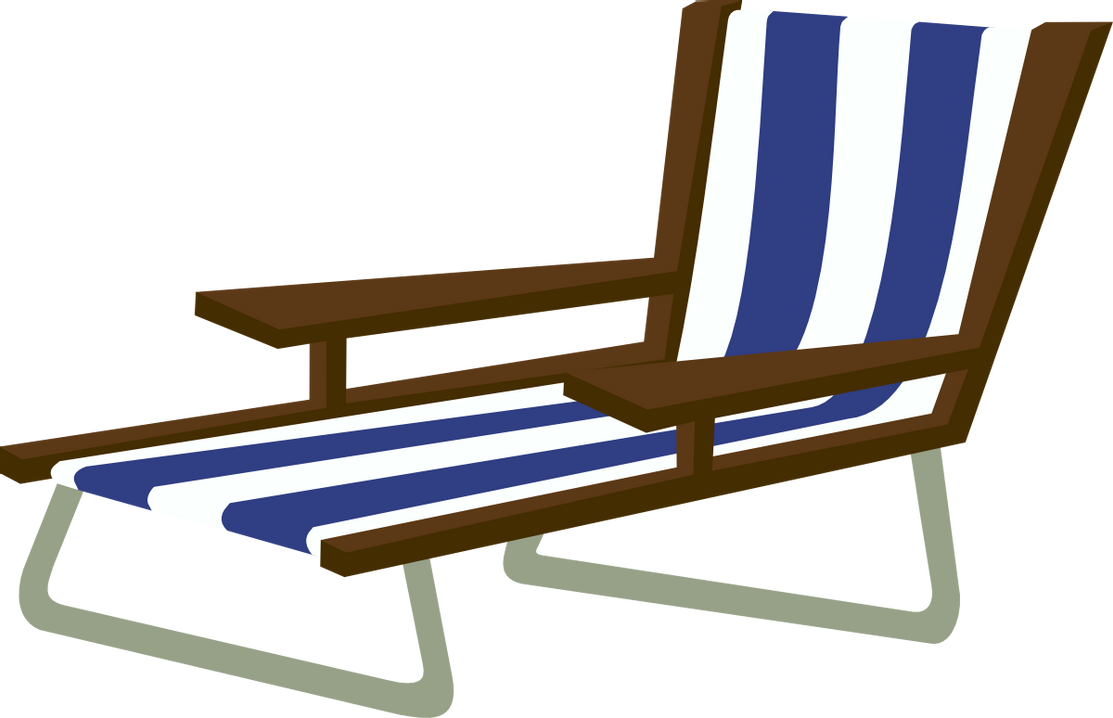 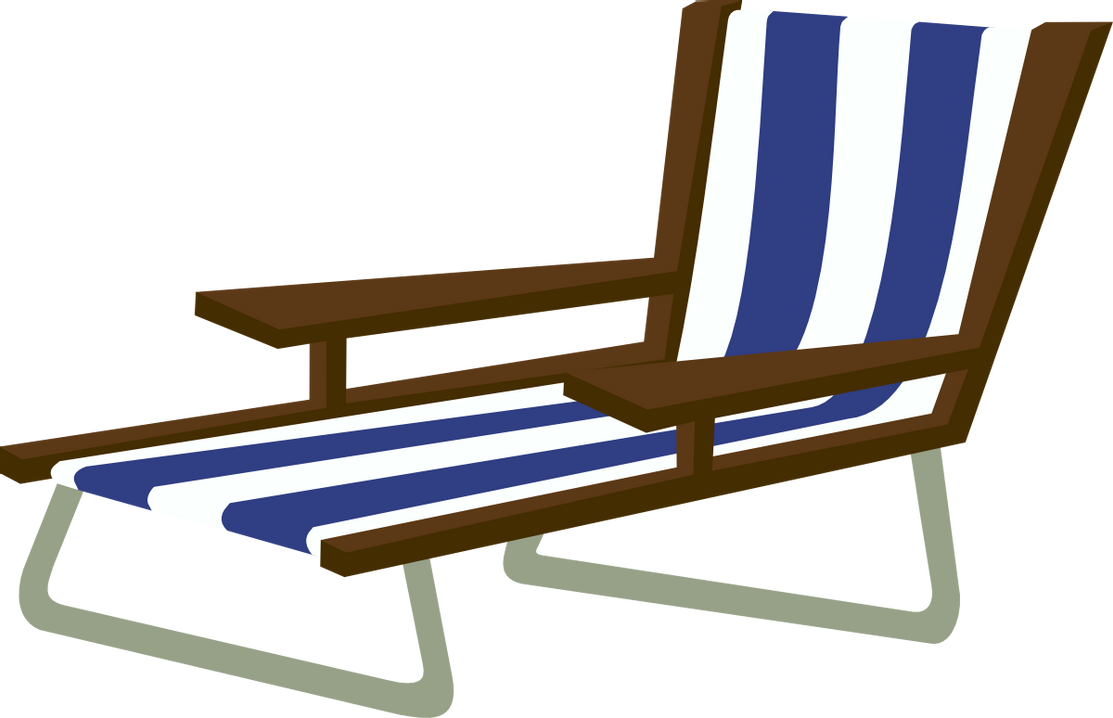 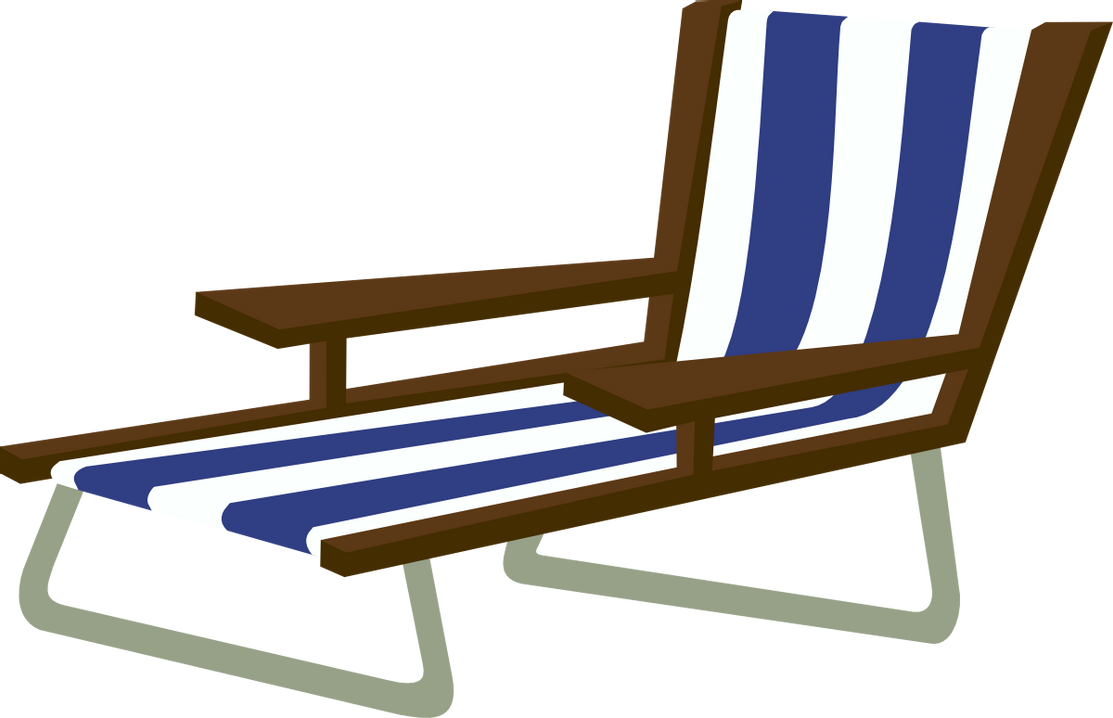 18
3
3
?
Stacks of 3 sunbeds at a time
-3
-3
-3
?
18
?
0
?
HIAS Blended Learning Resource
Carry out your plan: show your reasoning
TASK
Step 1: Know that sunbeds are stacked in piles of 3 (x3 table facts)
1 x 3 = 3       3 x 3 = 9 etc…
2 x 3 = 6

Step 2:  There are 18 sunbeds which are stacked in piles of 3.  How many stacks can be made? 
18 ÷ 3 = ?

Step 3:  There are another 24 sunbeds which are stacked in piles of 3. How many more stacks can be made? 
24 ÷ 3 = ?

Step 4:  How many stacks of 3 sunbeds are there altogether?
Add the answer from step 2 to step 3
By the pool, there are 18 sunbeds.
The lifeguard stacks the sunbeds in piles of three.
The lifeguard is given another 24 sunbeds.
How many stacks of 3 can he make altogether?
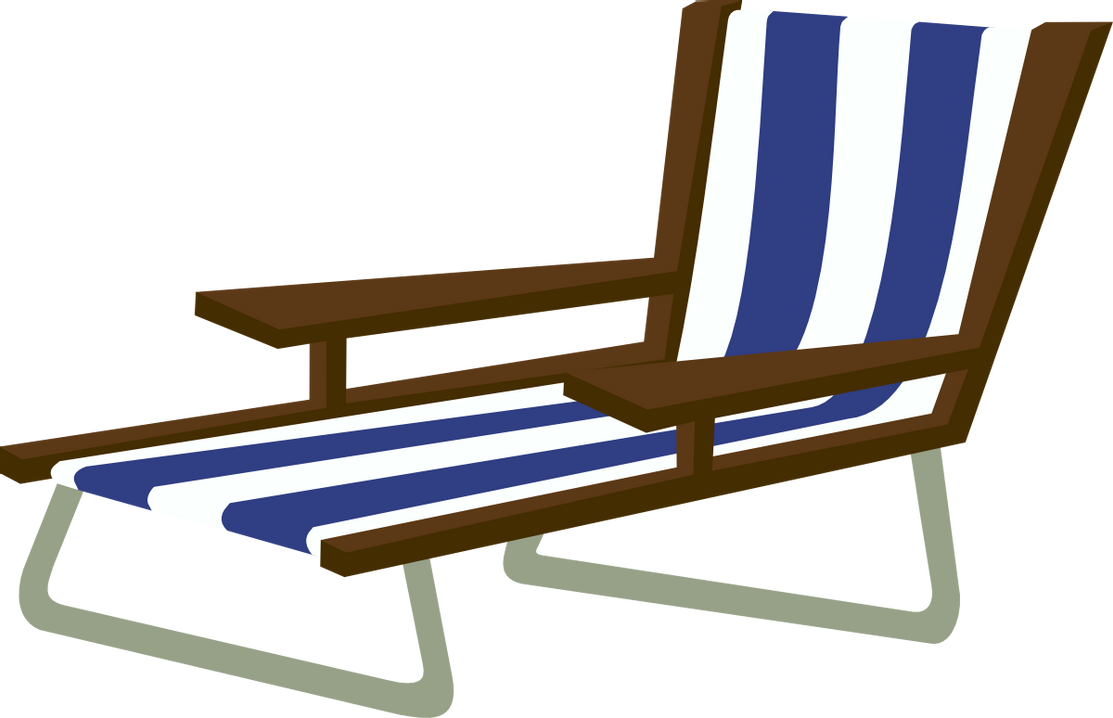 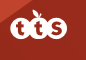 Adapted from ‘Dip and Pick’
Step 1:  Know that sunbeds are stacked in piles of 3 (x3 table facts)
1 x 3 = 3               3 x 3 = 9 etc…
2 x 3 = 6

Step 2:  There are 18 sunbeds which are stacked in piles of 3.  How many stacks can be made? 
18 ÷ 3 = ?
18 – 3 = 15
15 – 3 = 12
12 – 3 = 9 
9 – 3 = 6
6 – 3 = 3
3 – 3 = 0

18 ÷ 3 = 6
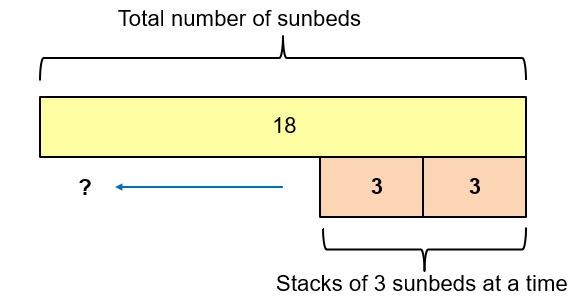 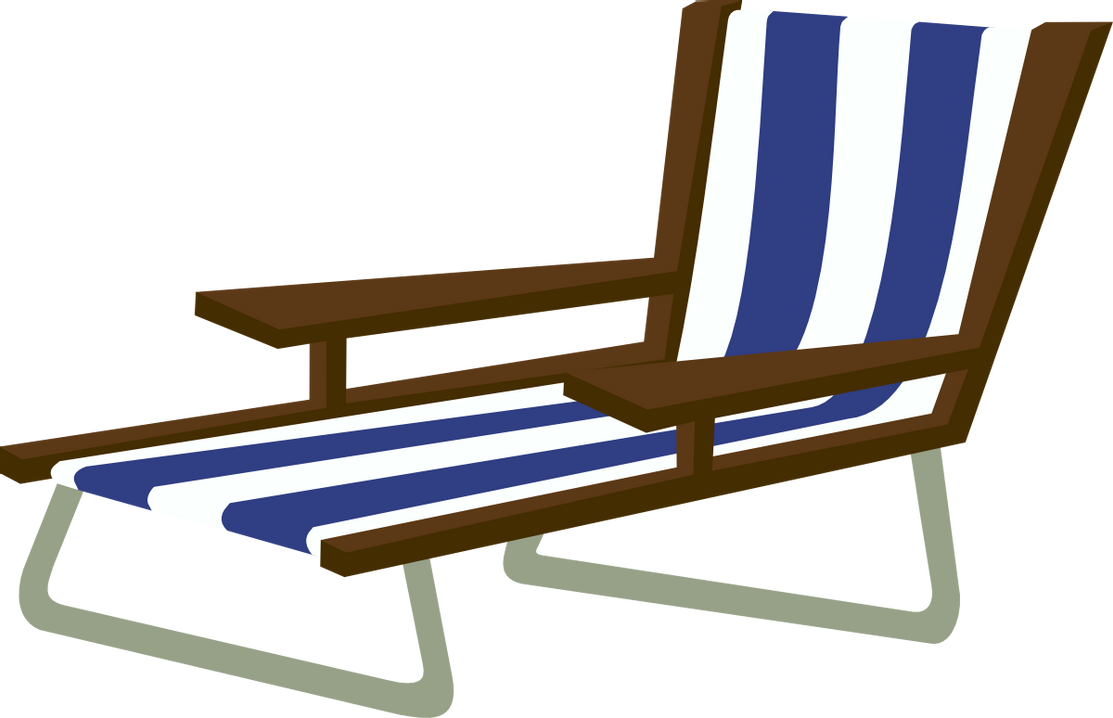 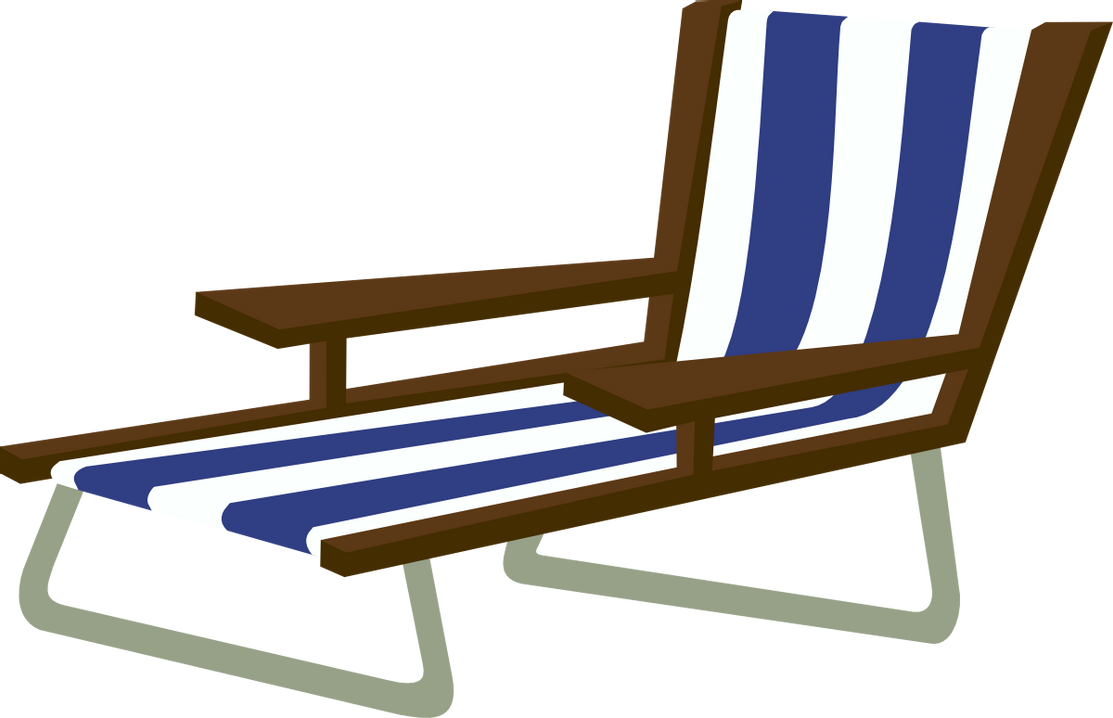 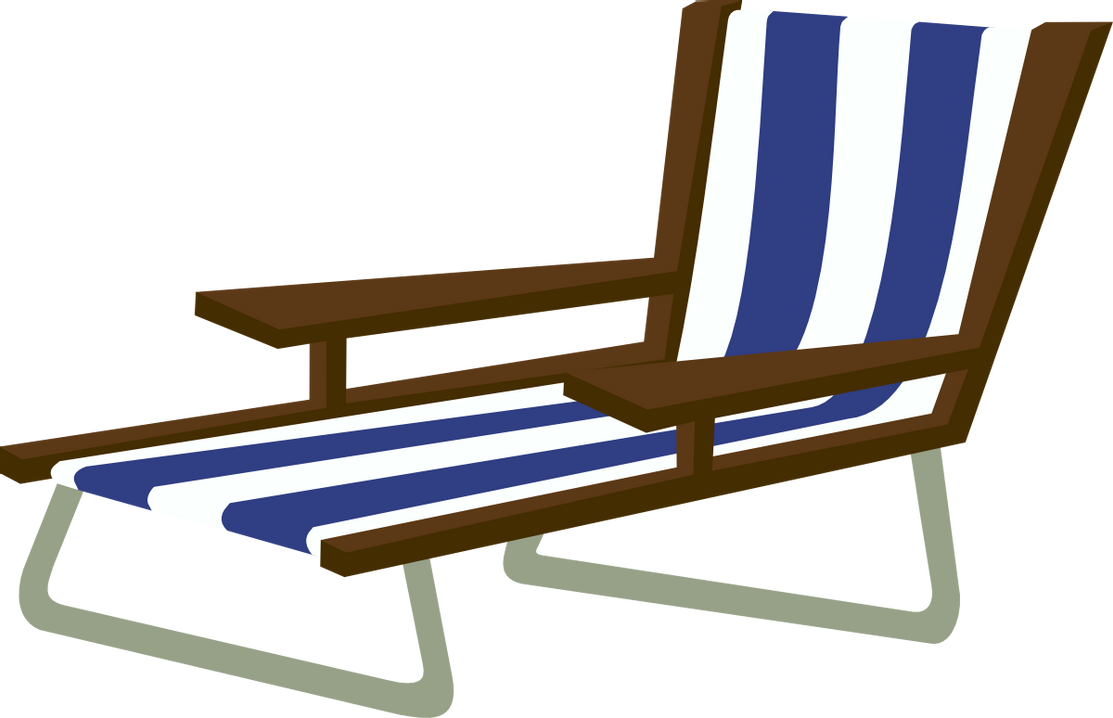 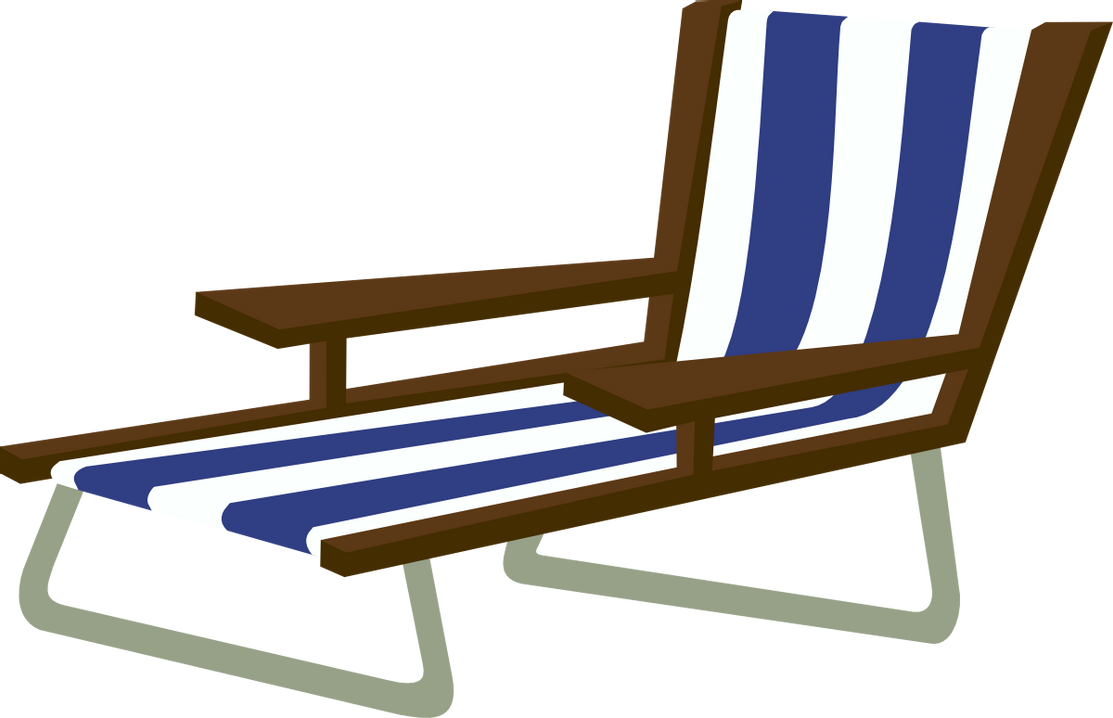 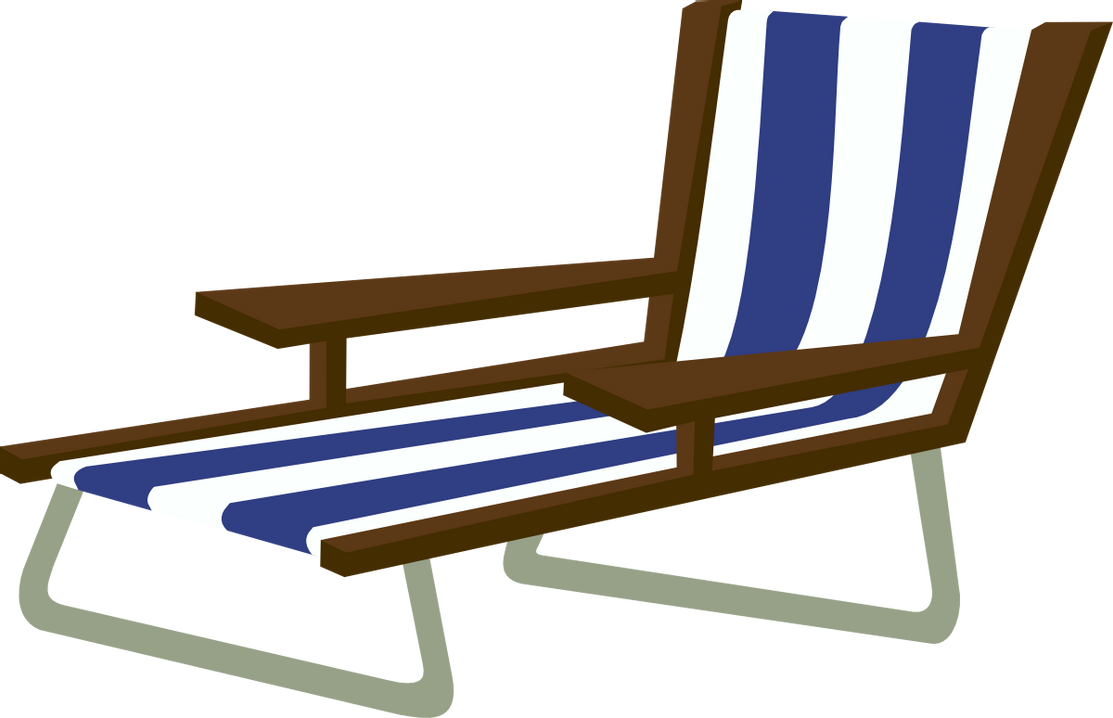 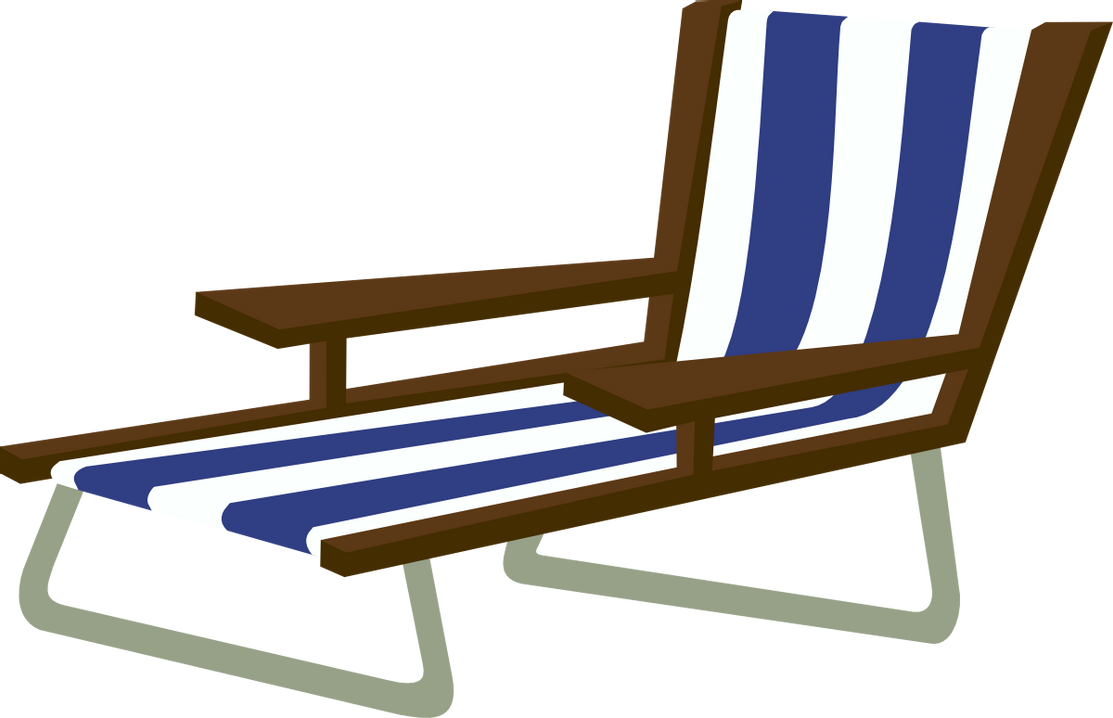 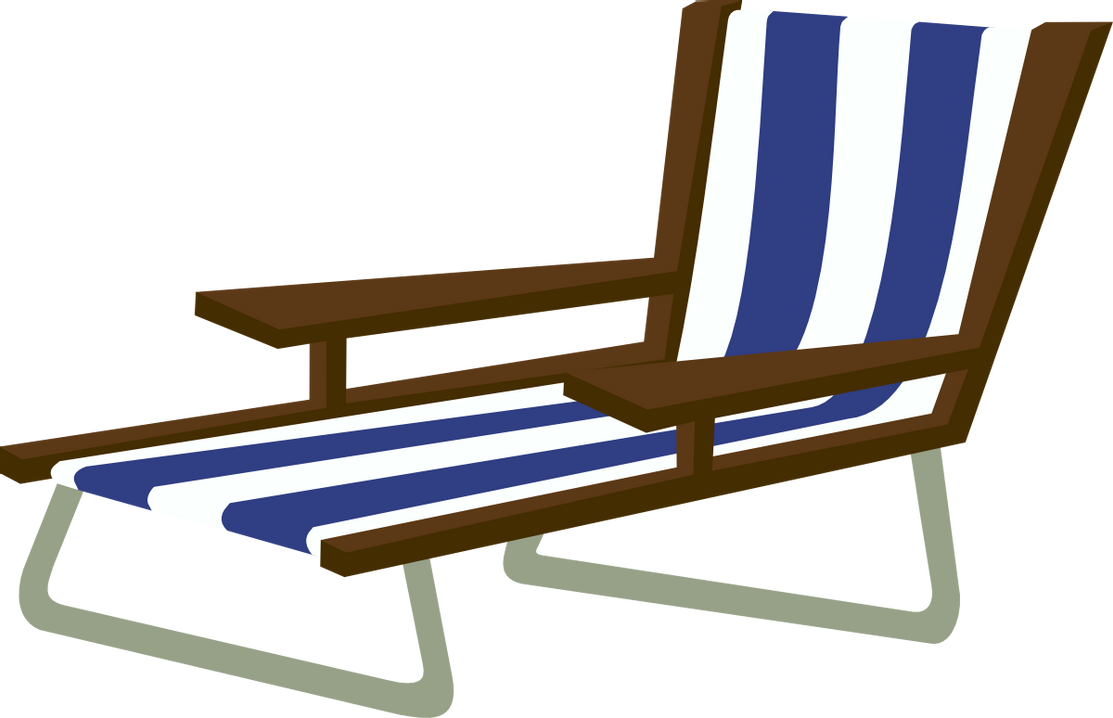 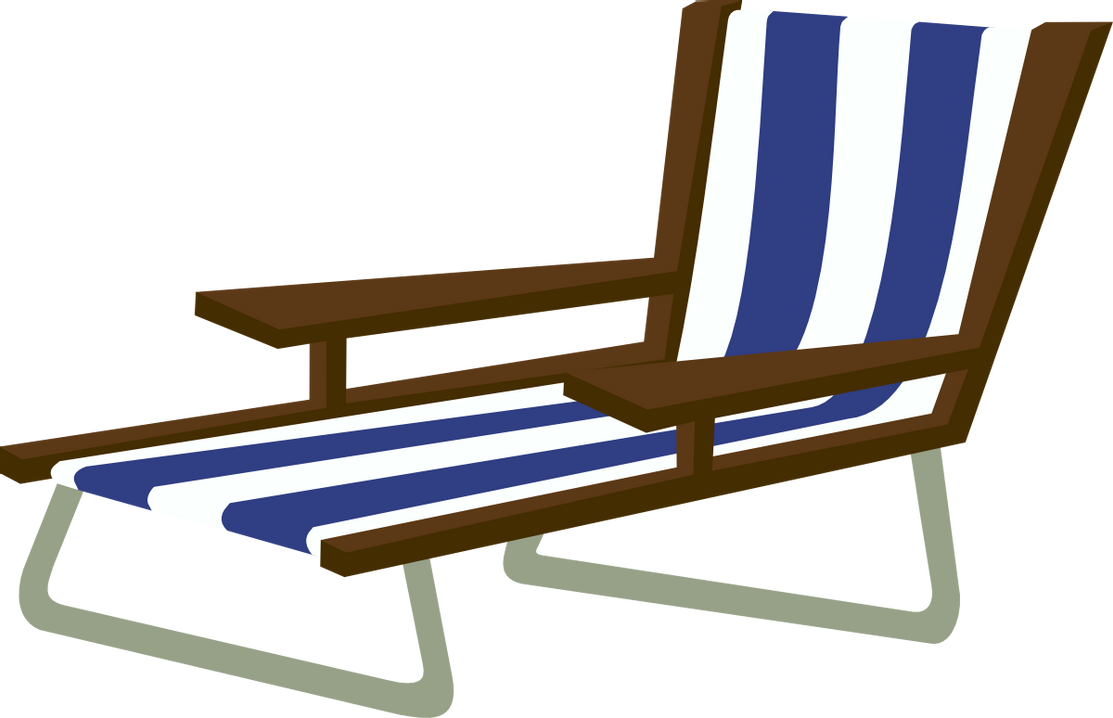 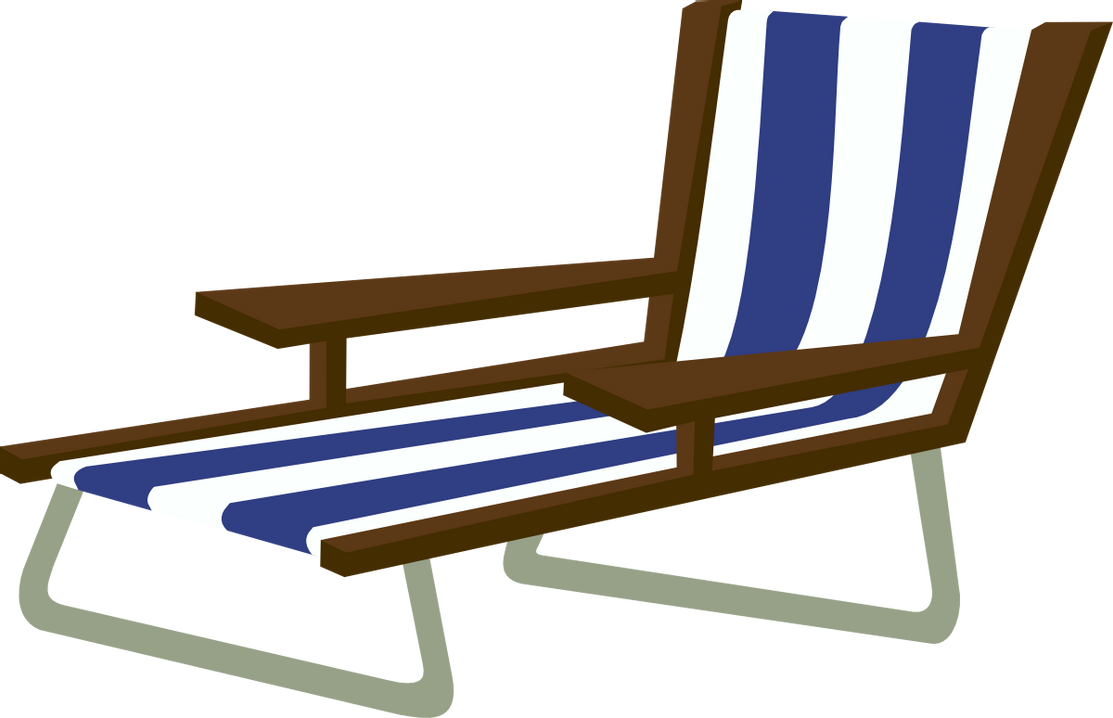 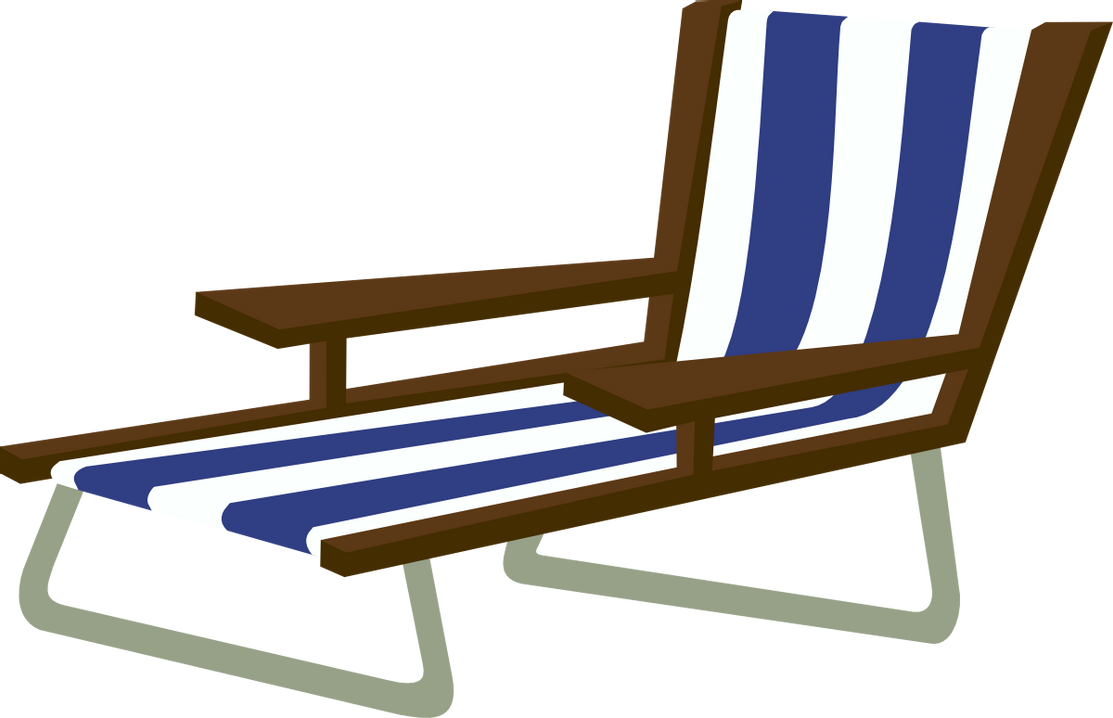 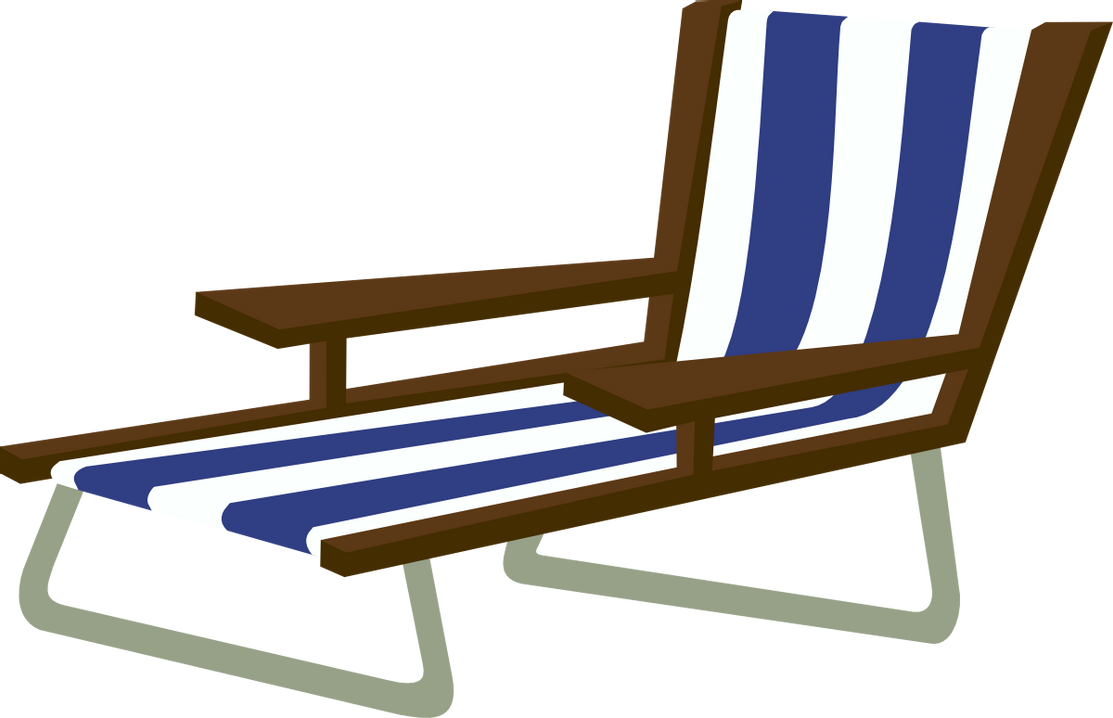 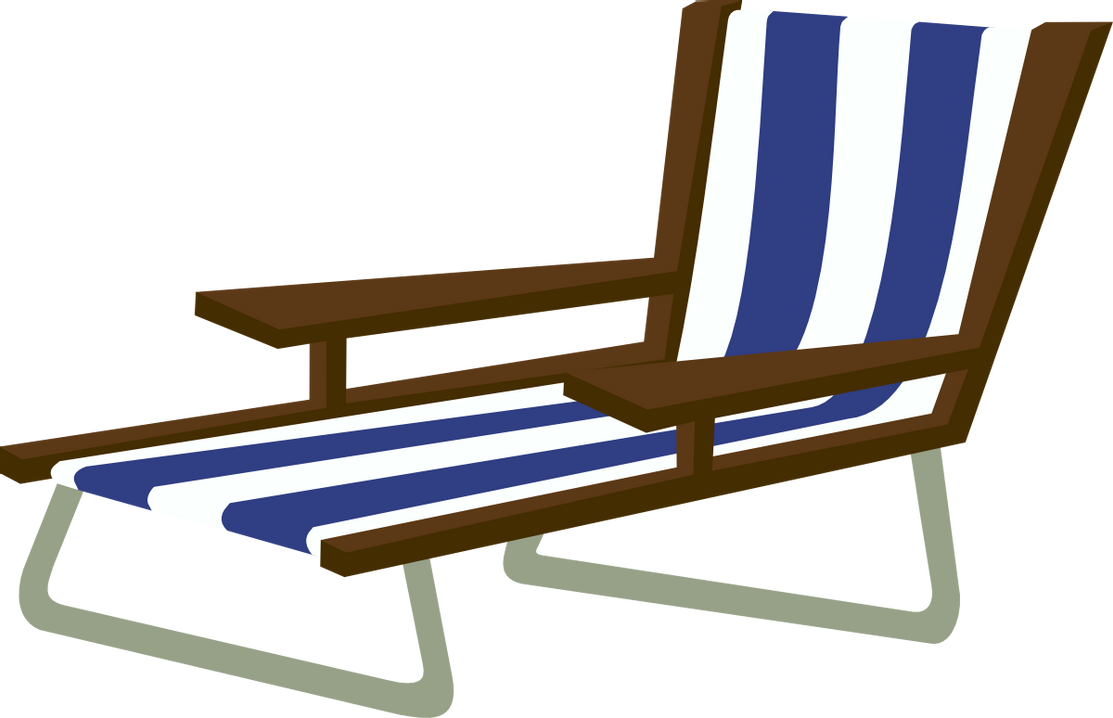 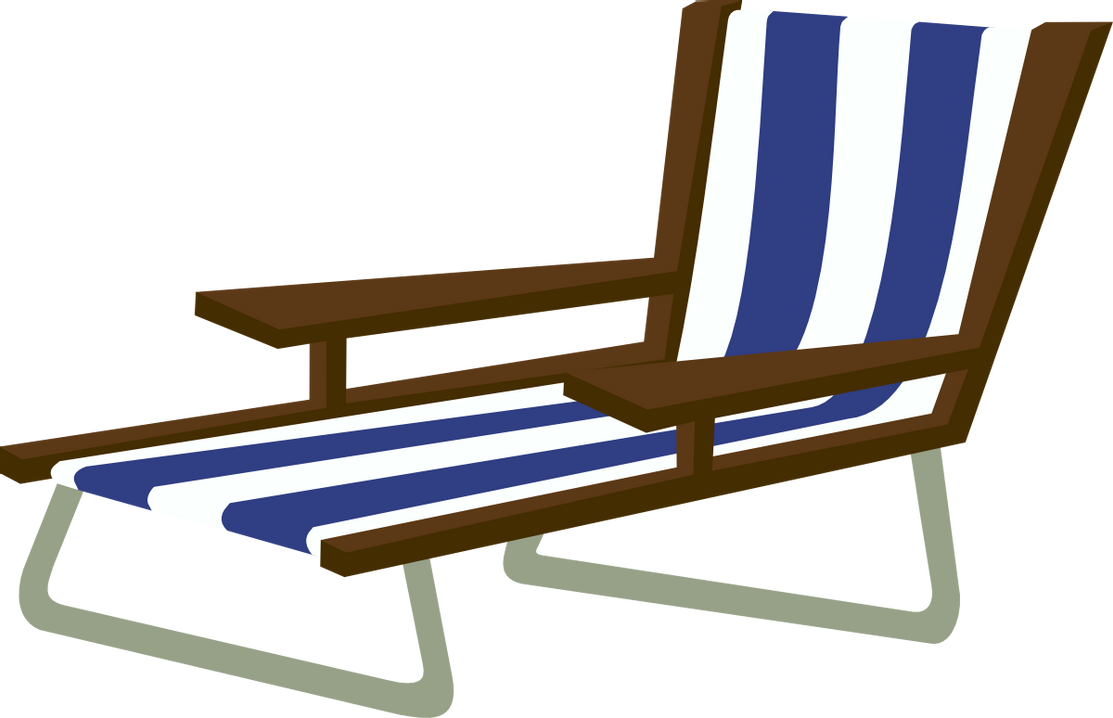 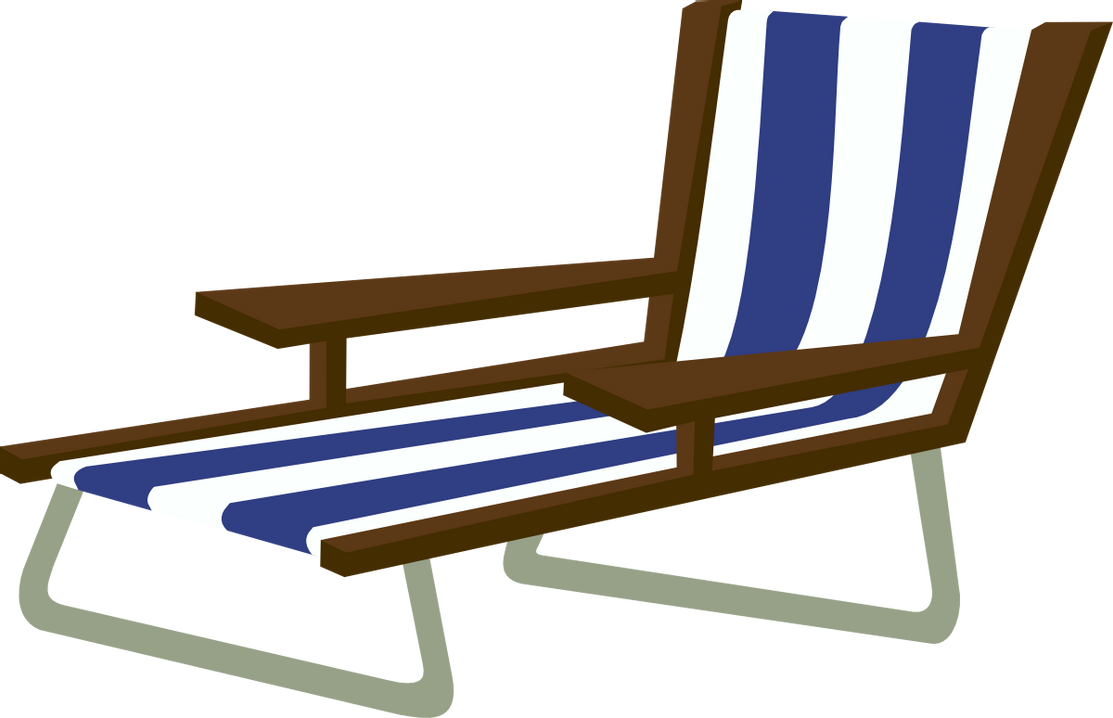 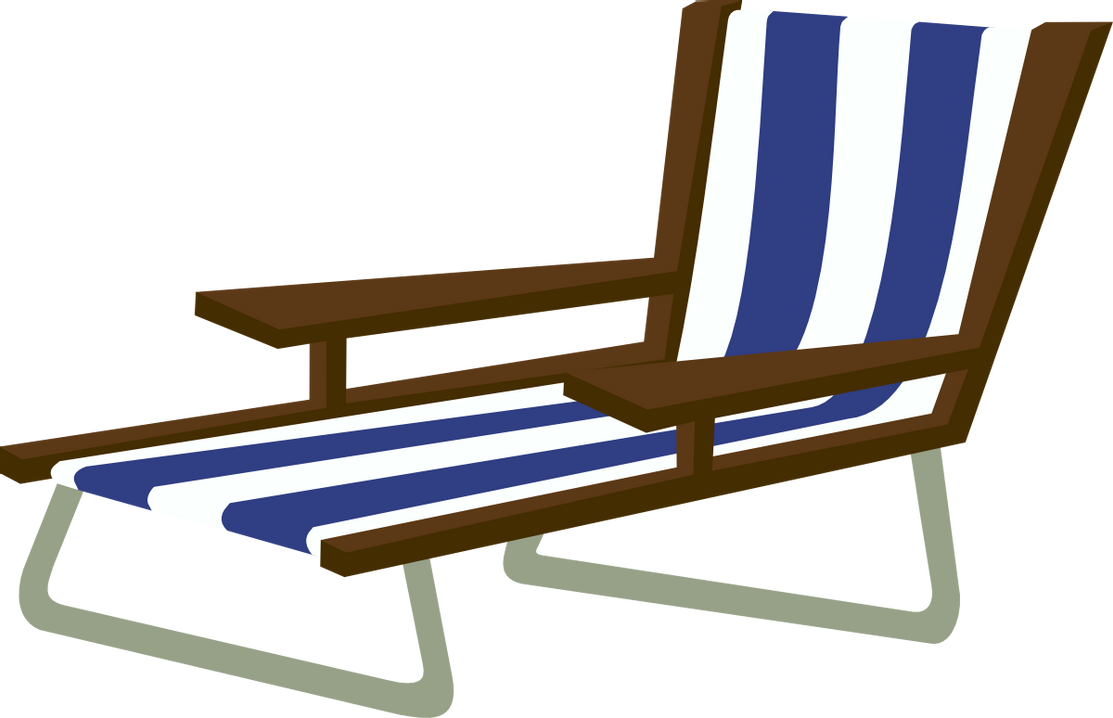 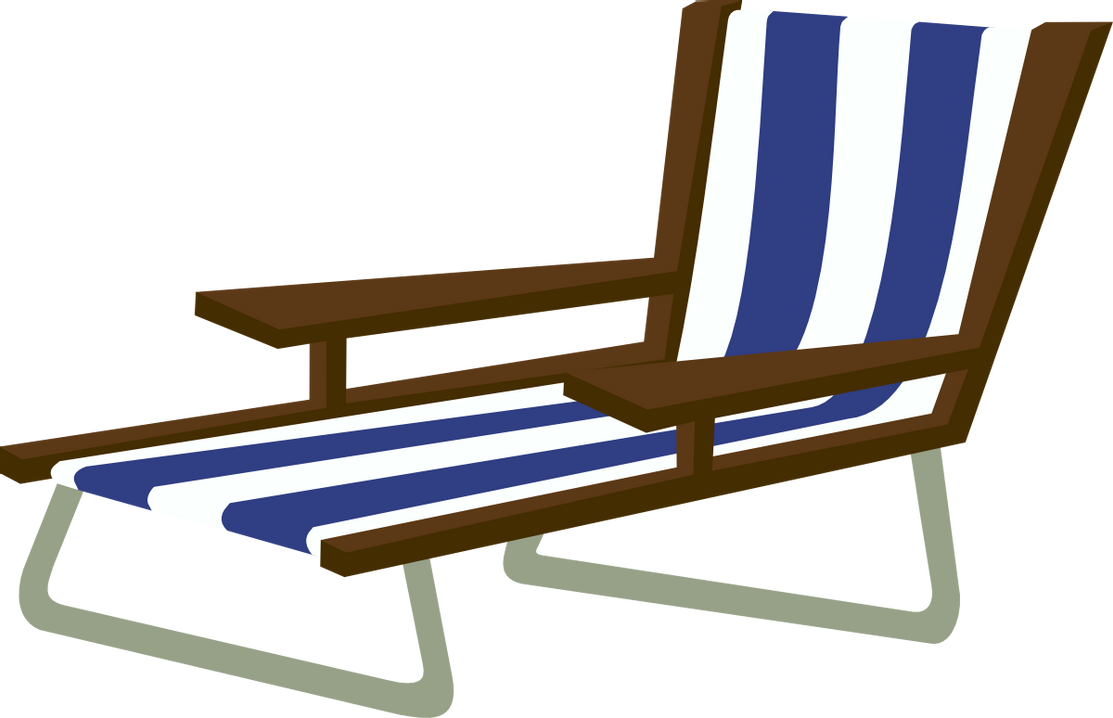 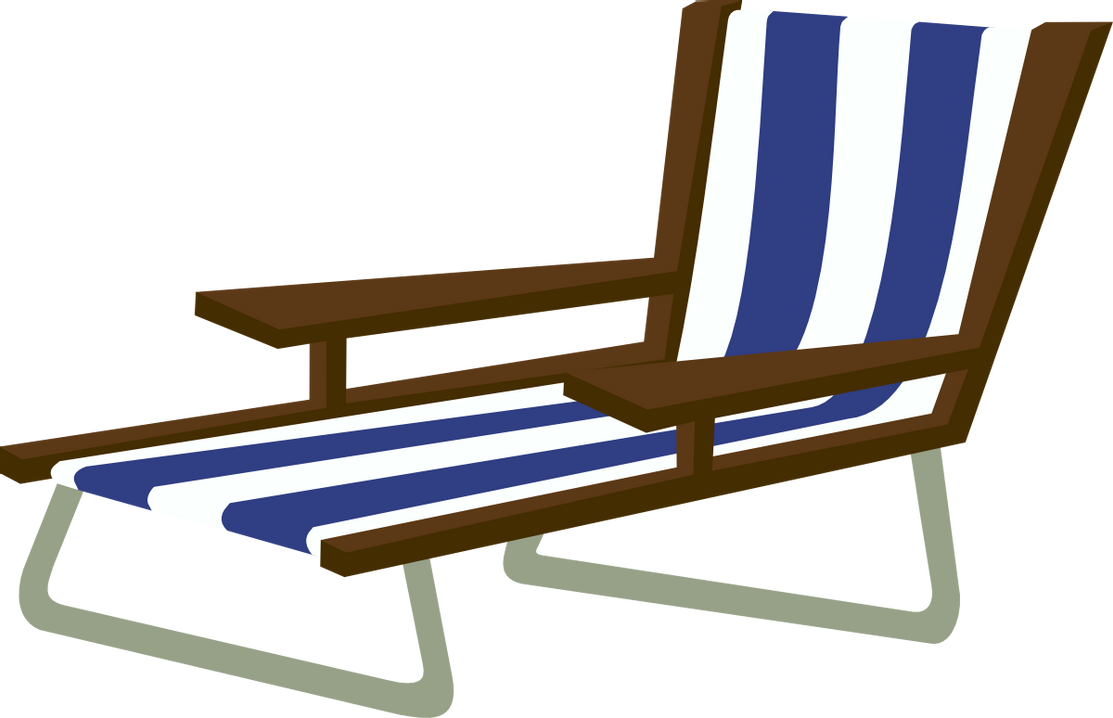 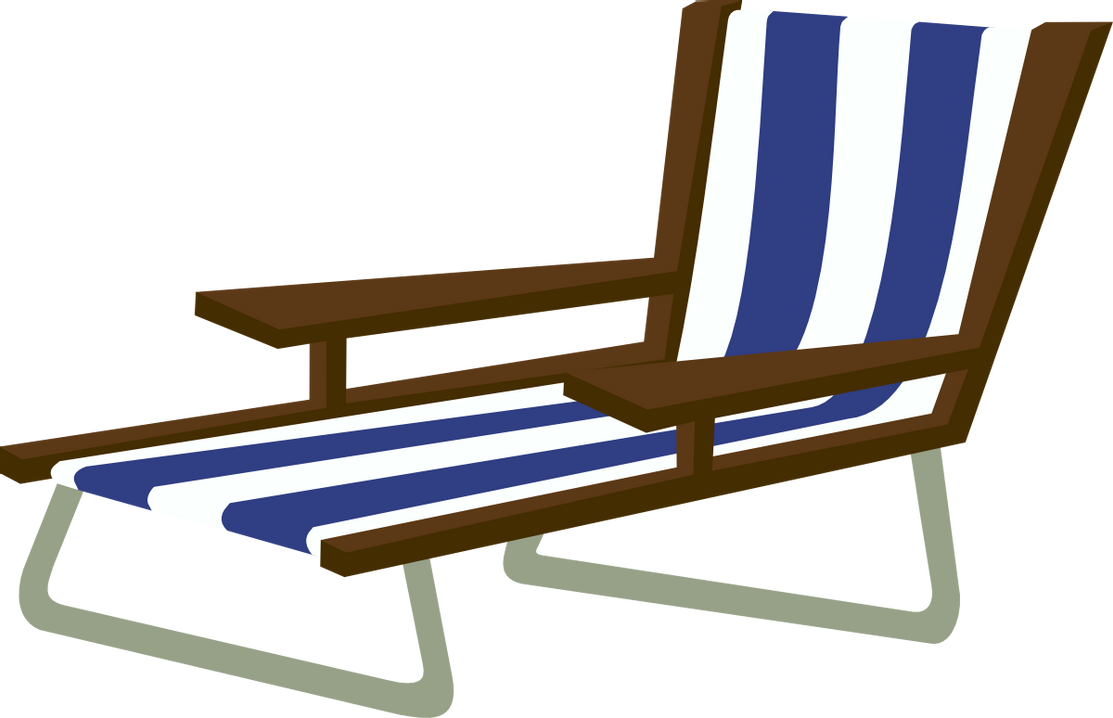 ‘If there are 18 sunbeds which are stacked in piles of 3, then there are 6 stacks which can be made.’
1 stack    2 stacks   etc…                  6 stacks
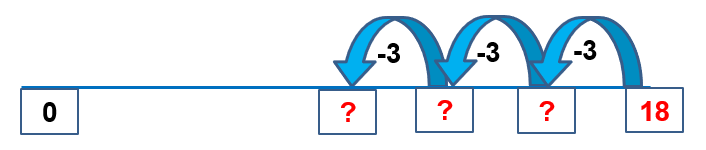 Step 3:  There are another 24 sunbeds which are stacked in piles of 3. How many 
more stacks can be made? 
24 ÷ 3 = ?




 







‘If there are 24 sunbeds which are stacked in piles of 3, 
then there are 8 stacks which can be made.’

Step 4: How many stacks of 3 sunbeds are there altogether?
6 stacks + 8 stacks = 14 stacks of sunbeds altogether
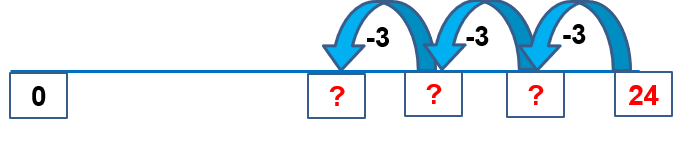 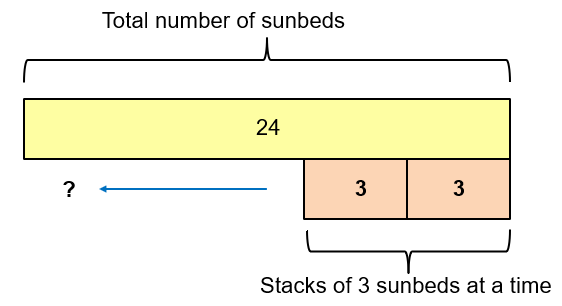 24 – 3 = 21
21 – 3 = 18
18 – 3 = 15 
15 – 3 = 12
12 – 3 = 9
9 – 3 = 6
6 – 3 = 3
3 – 3 = 0

24 ÷ 3 = 8
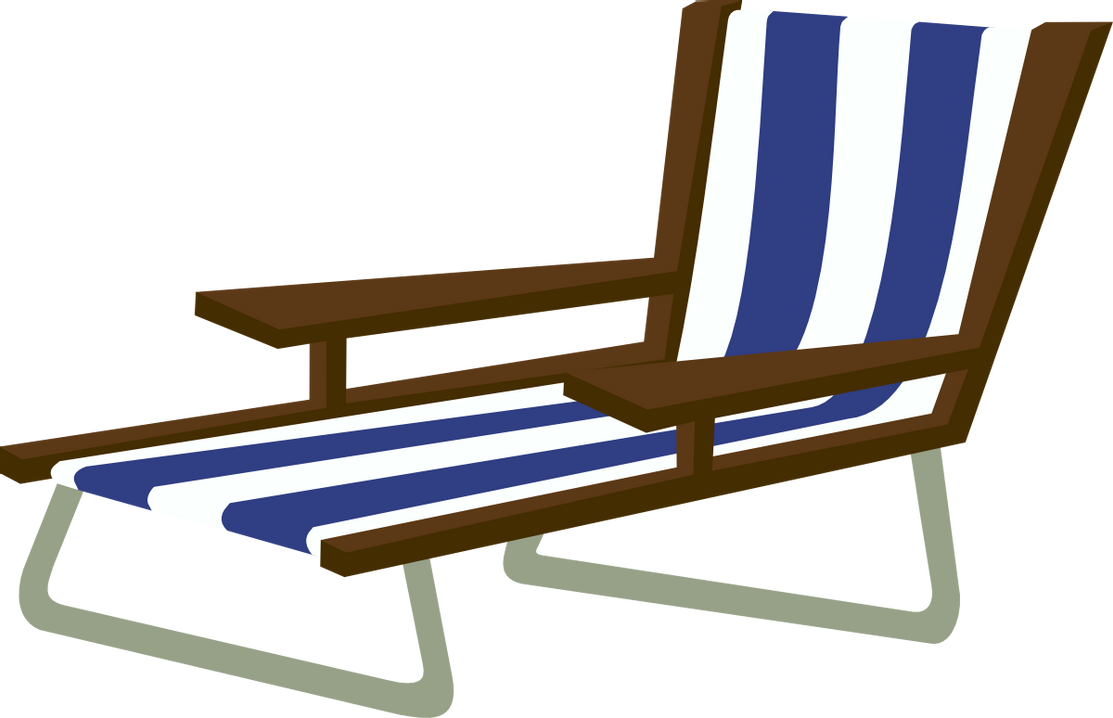 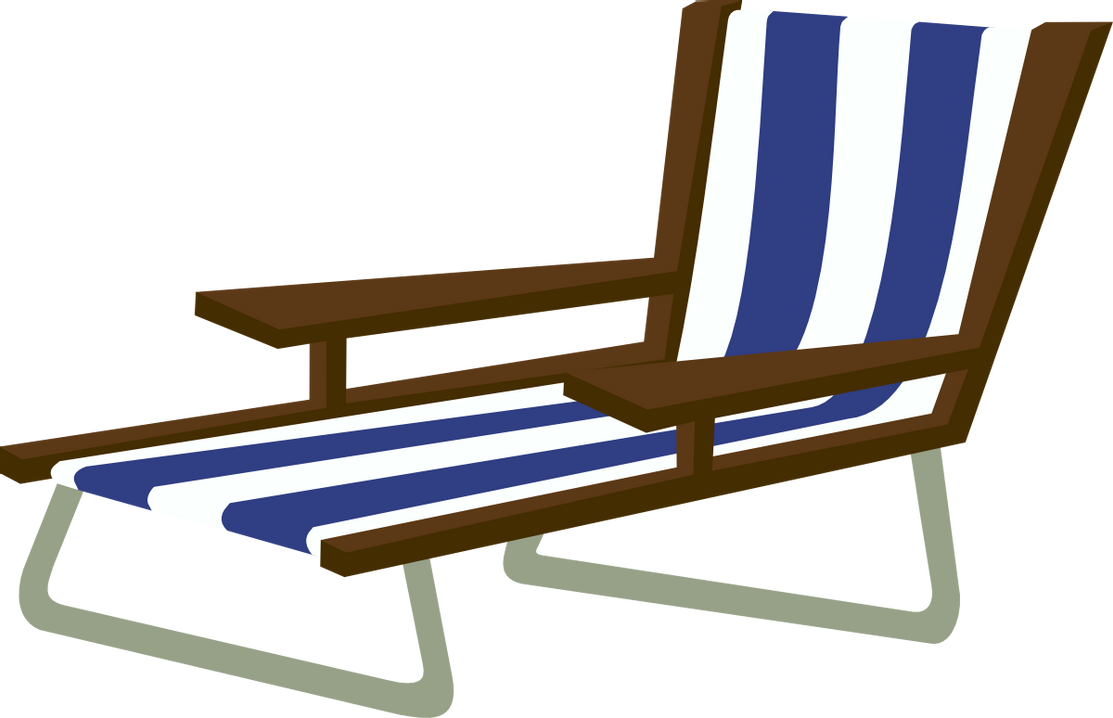 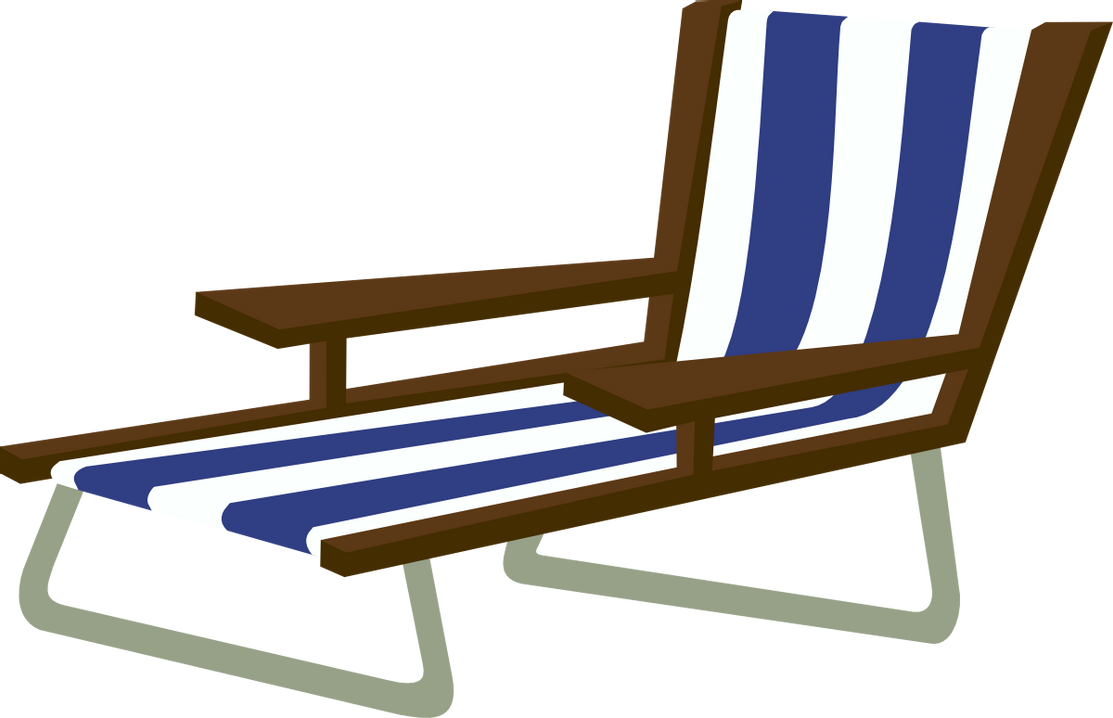 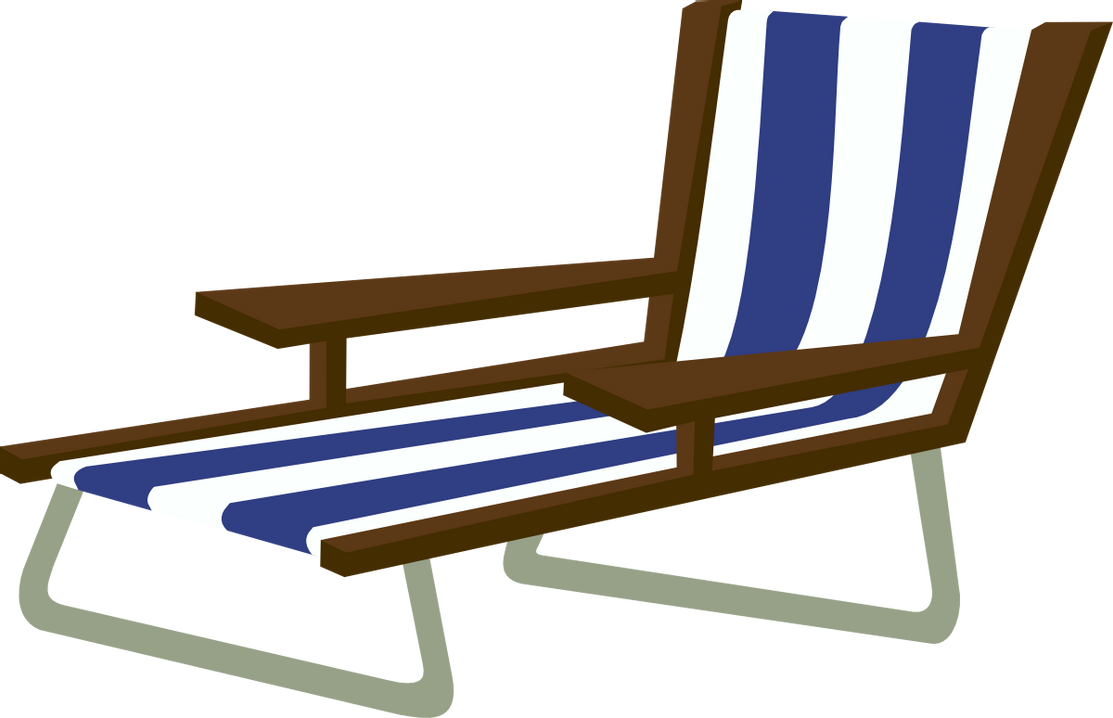 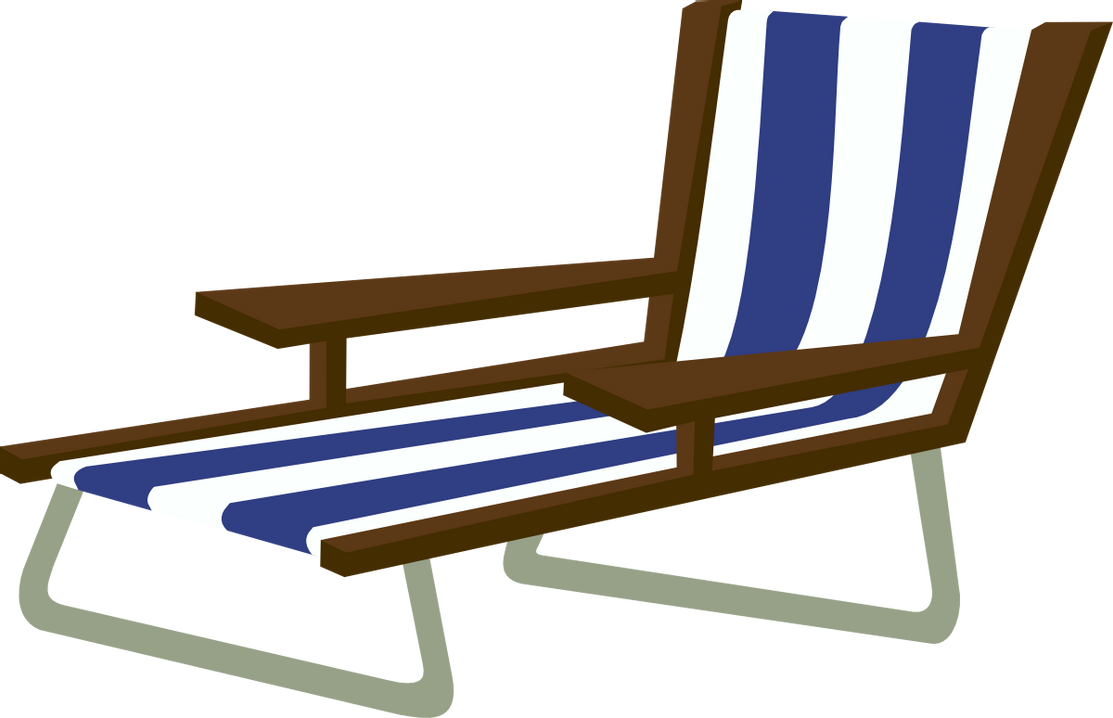 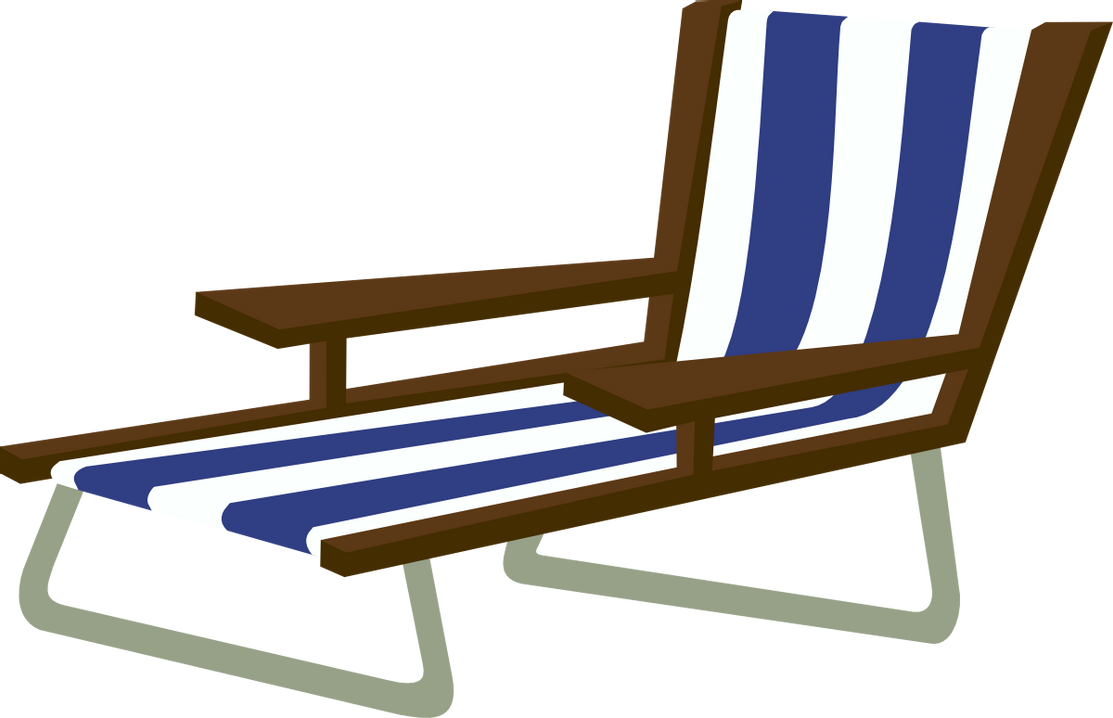 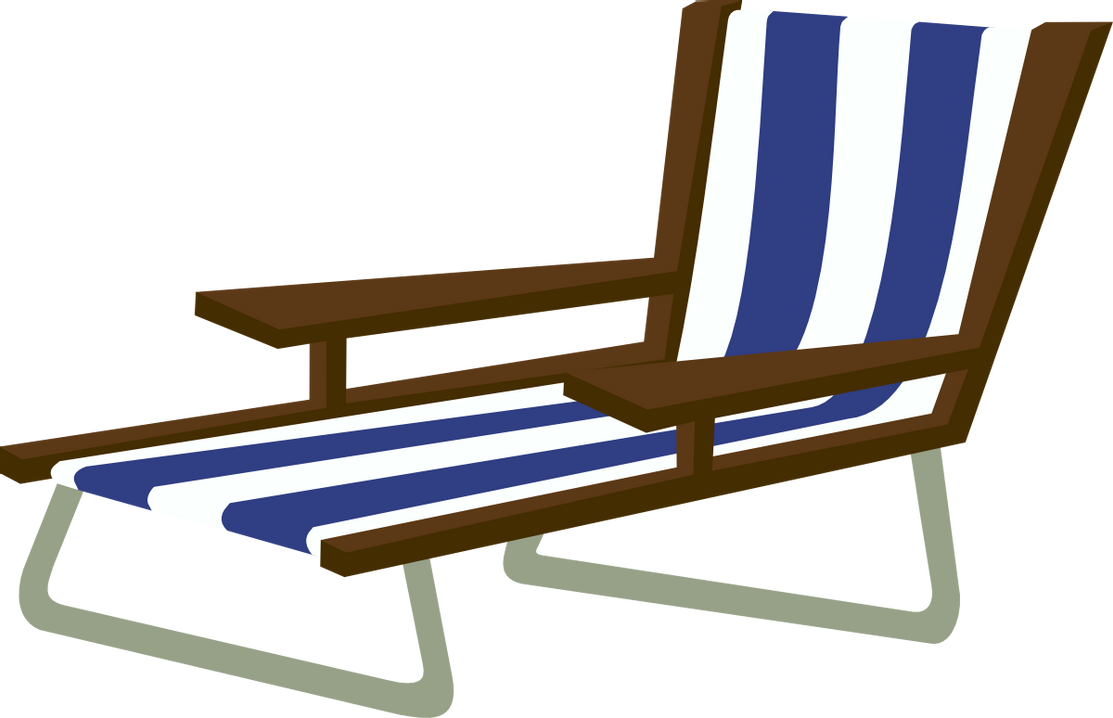 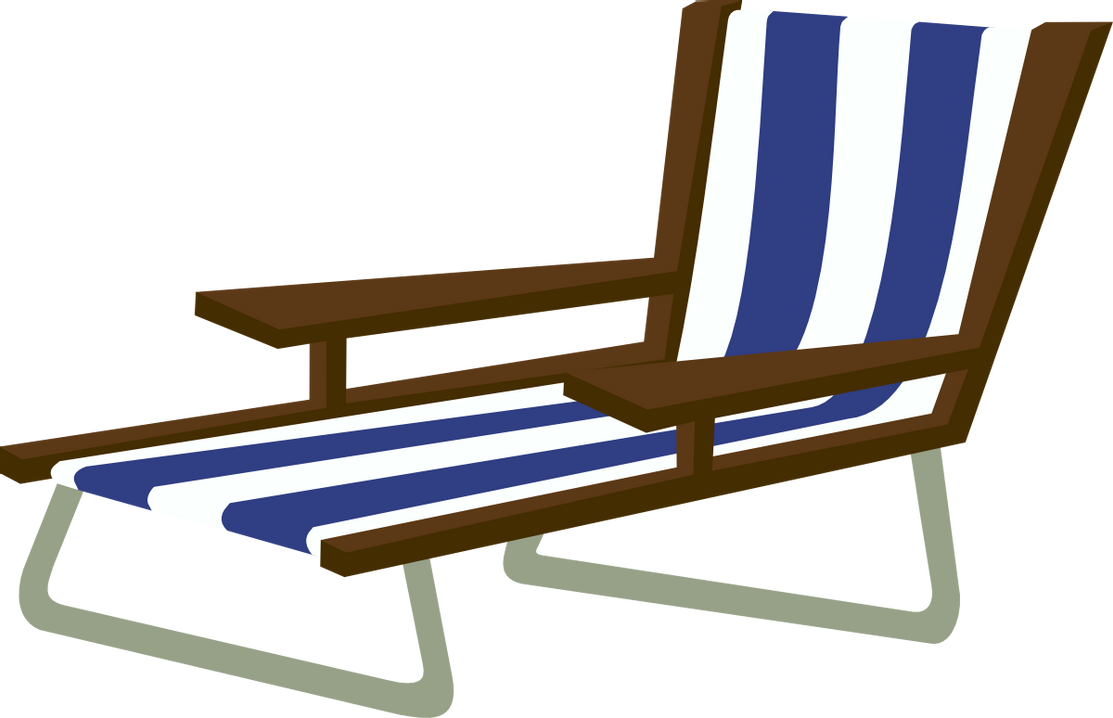 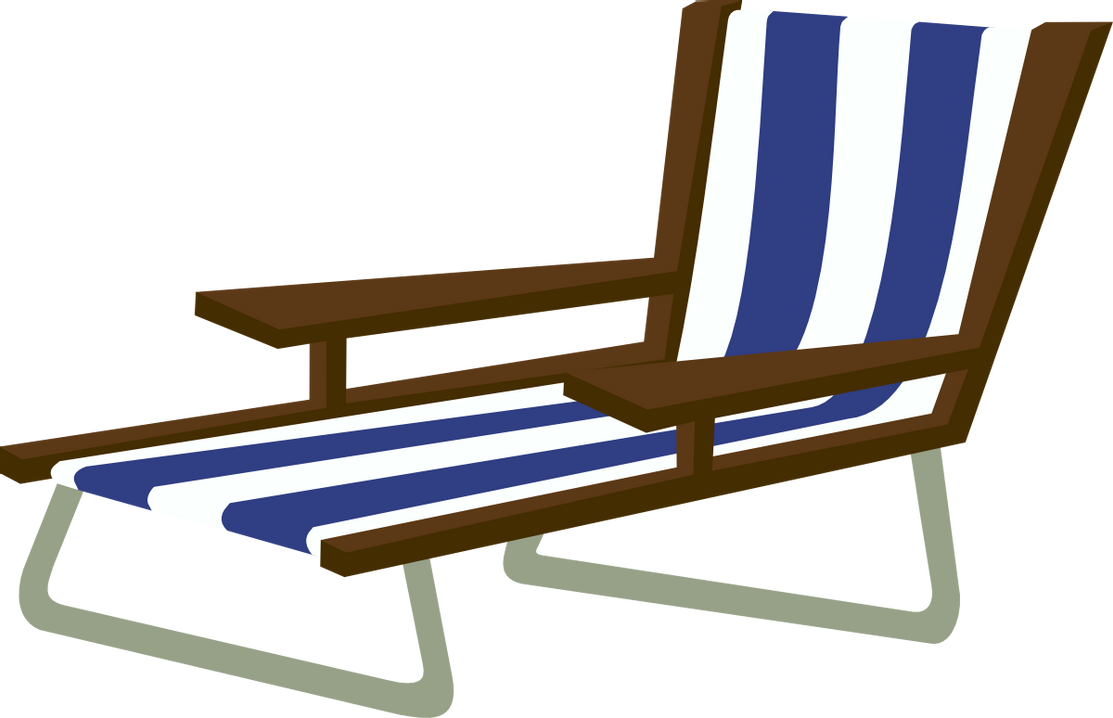 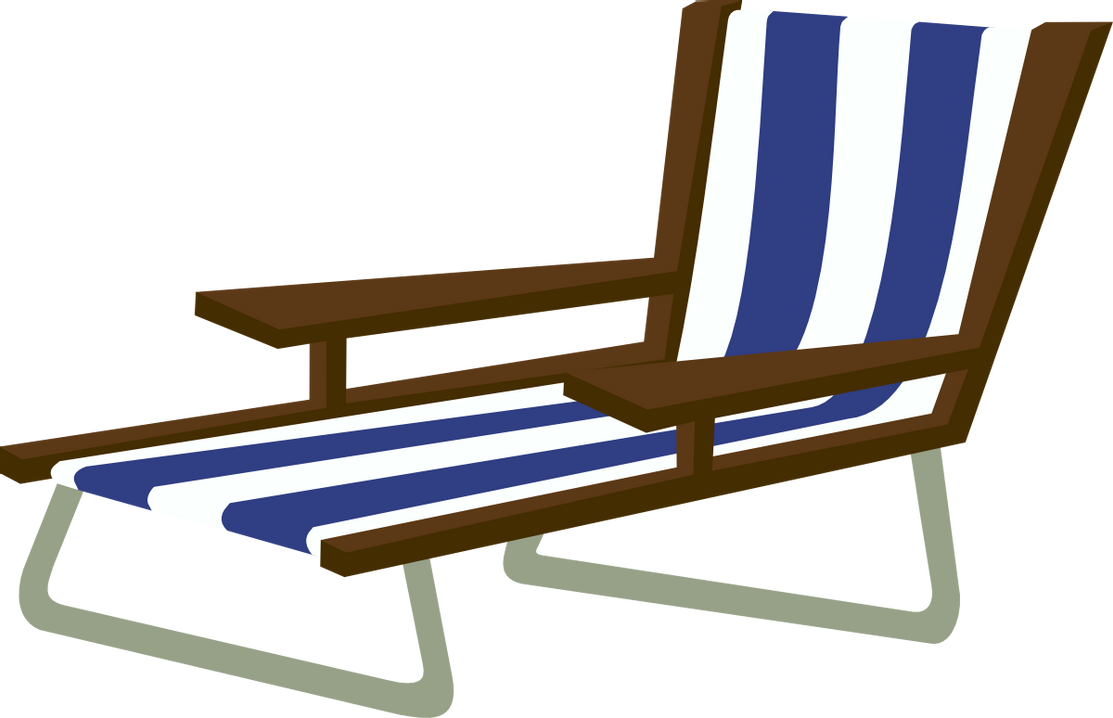 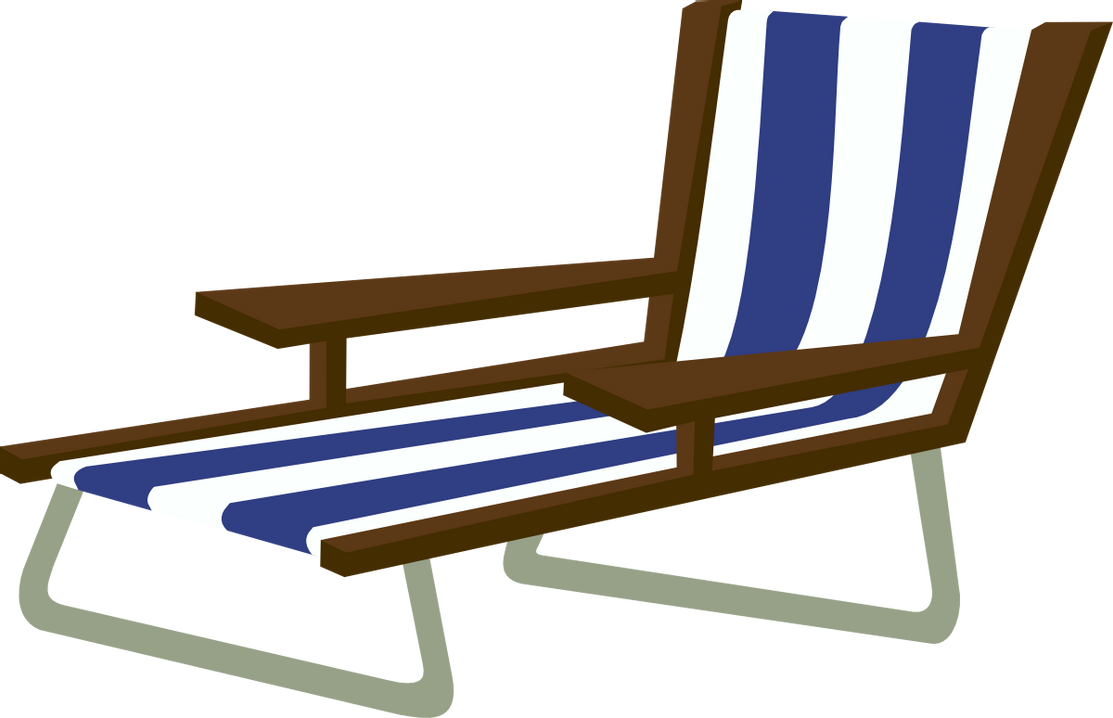 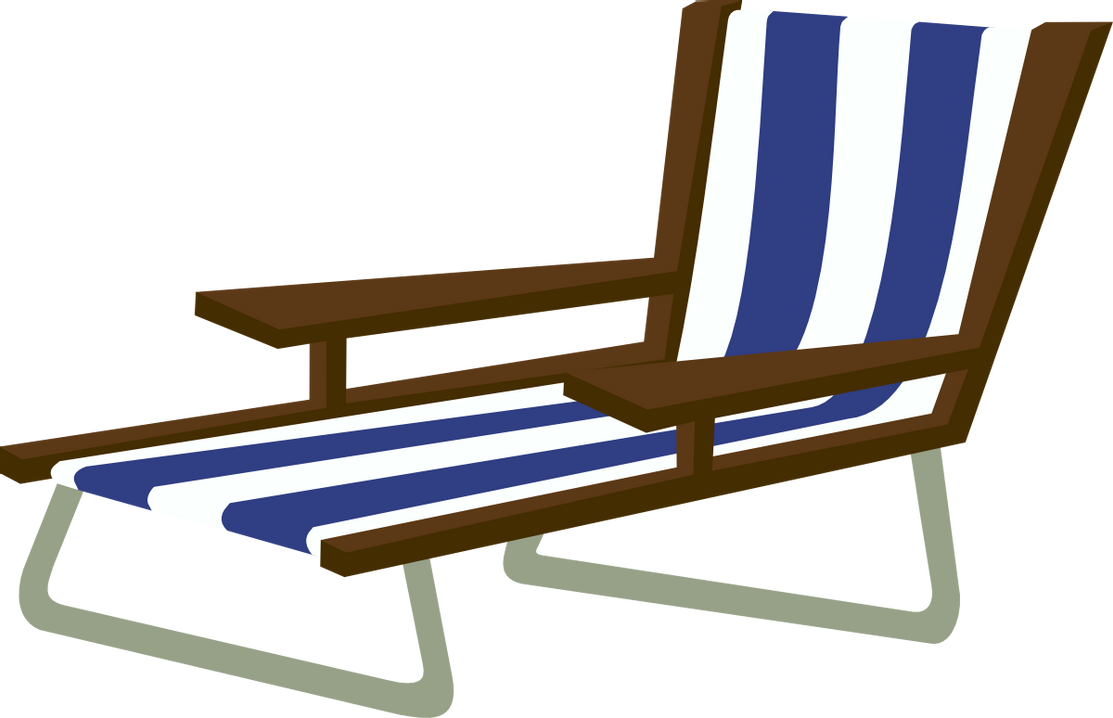 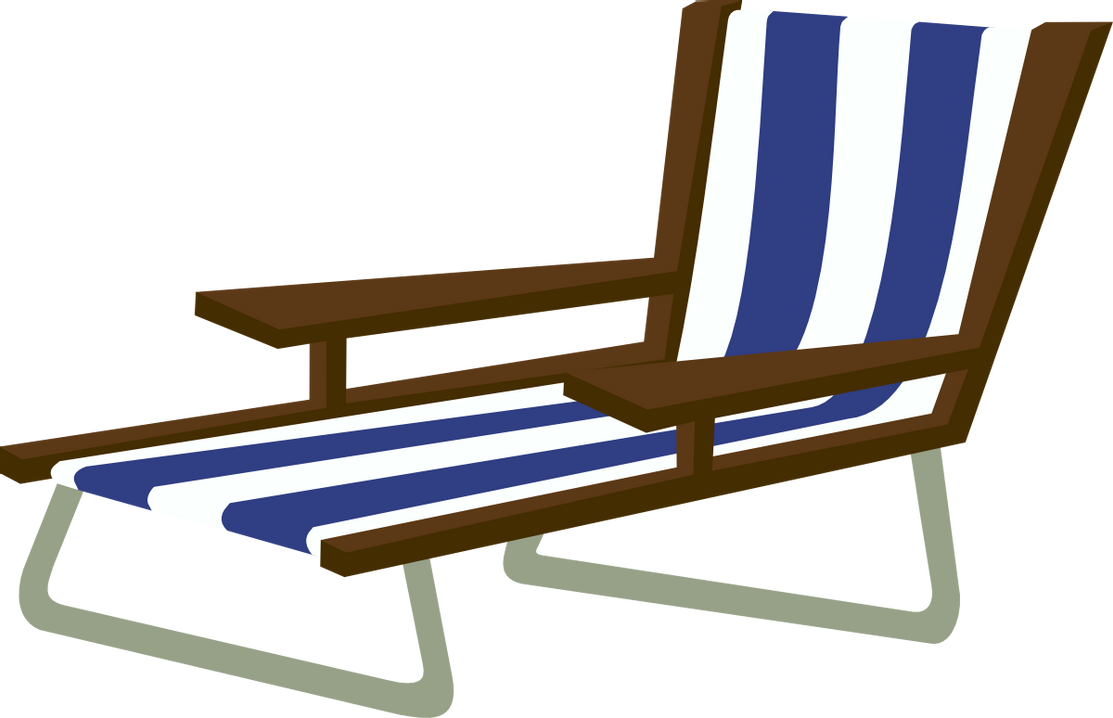 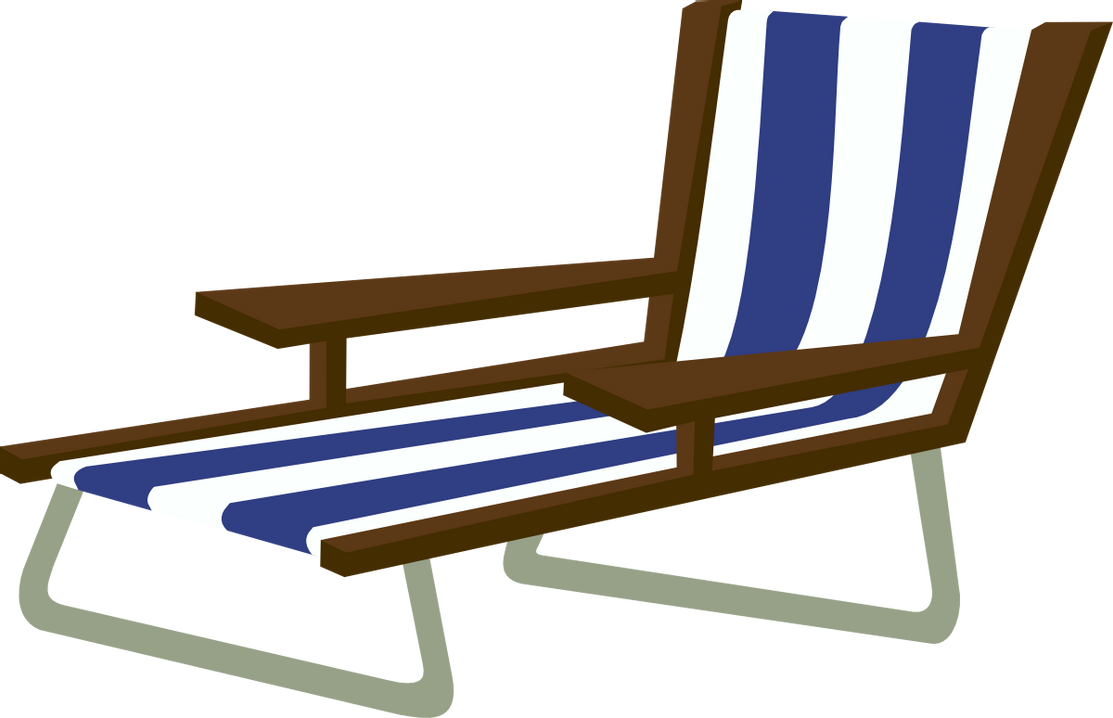 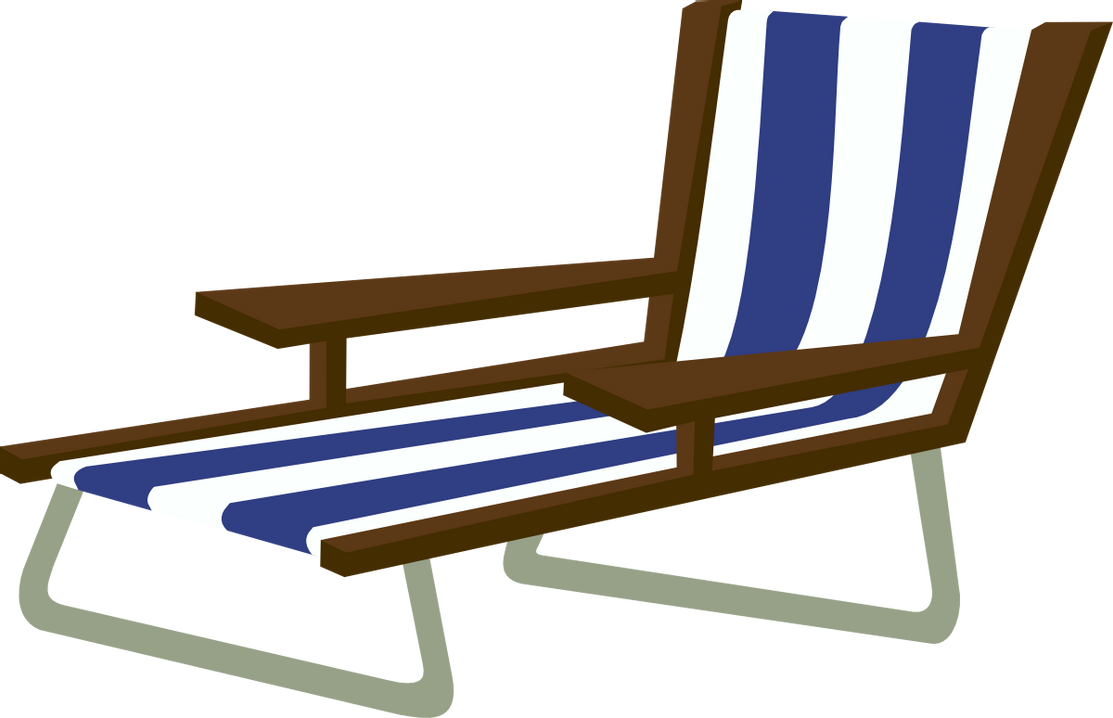 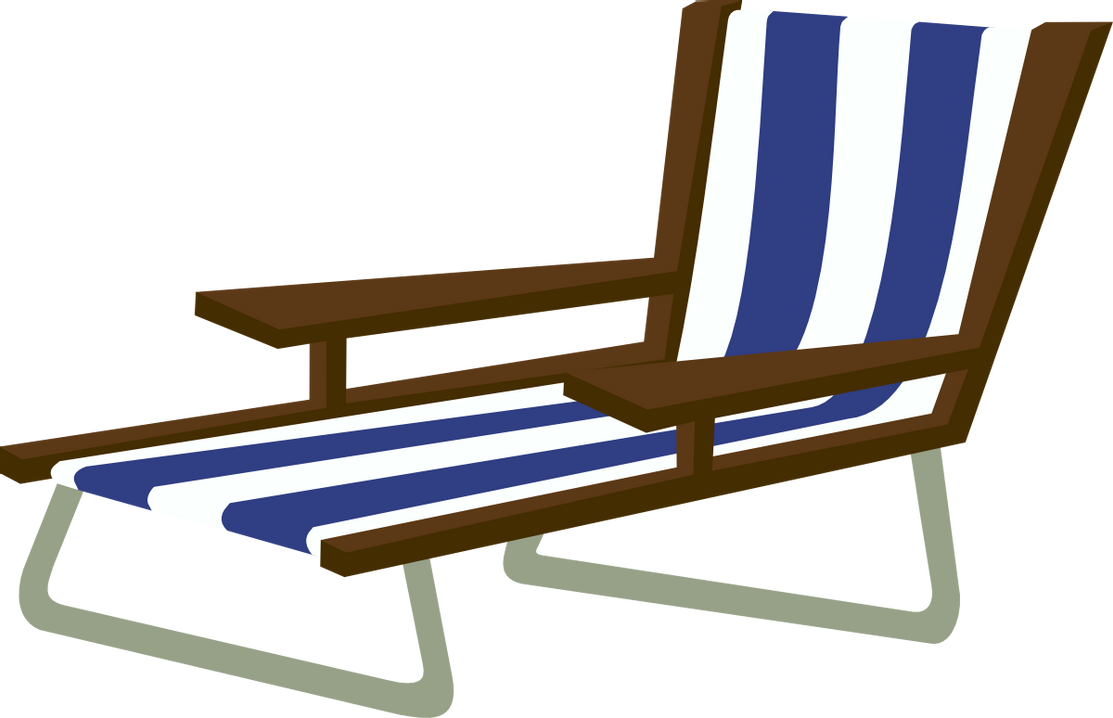 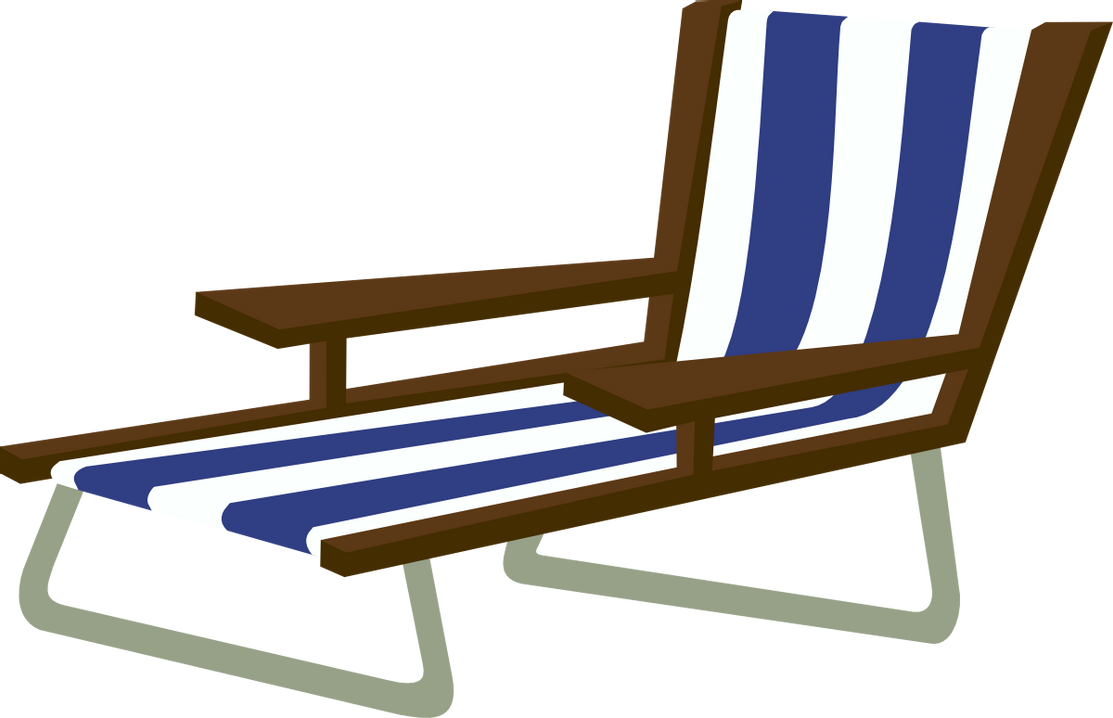 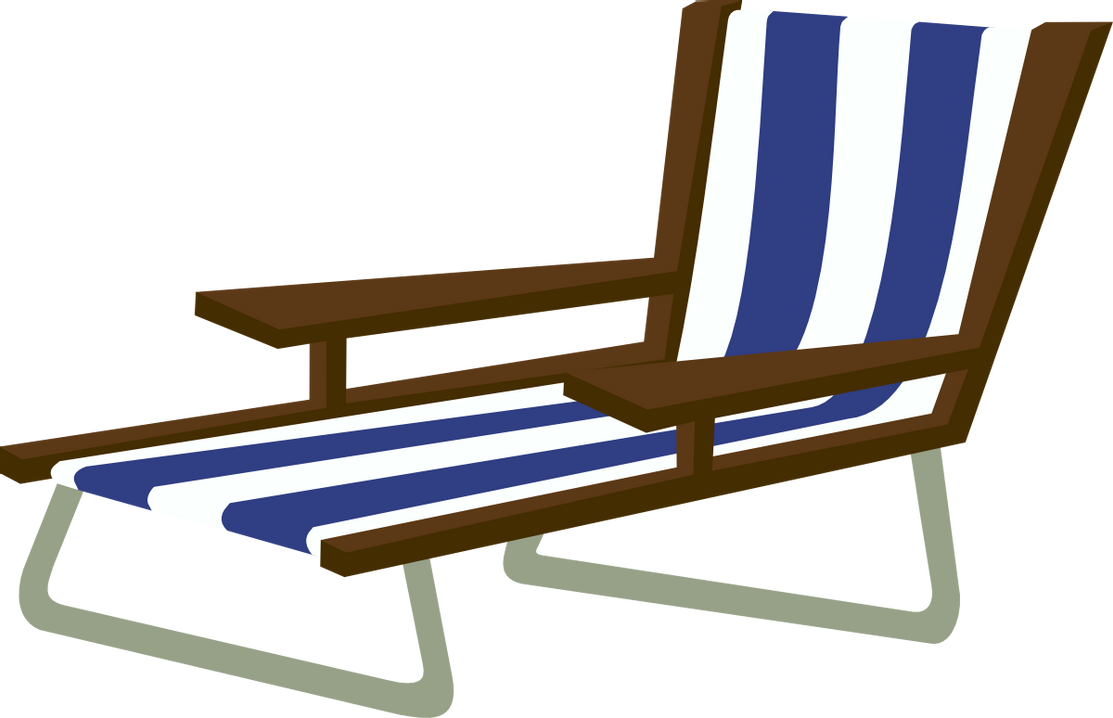 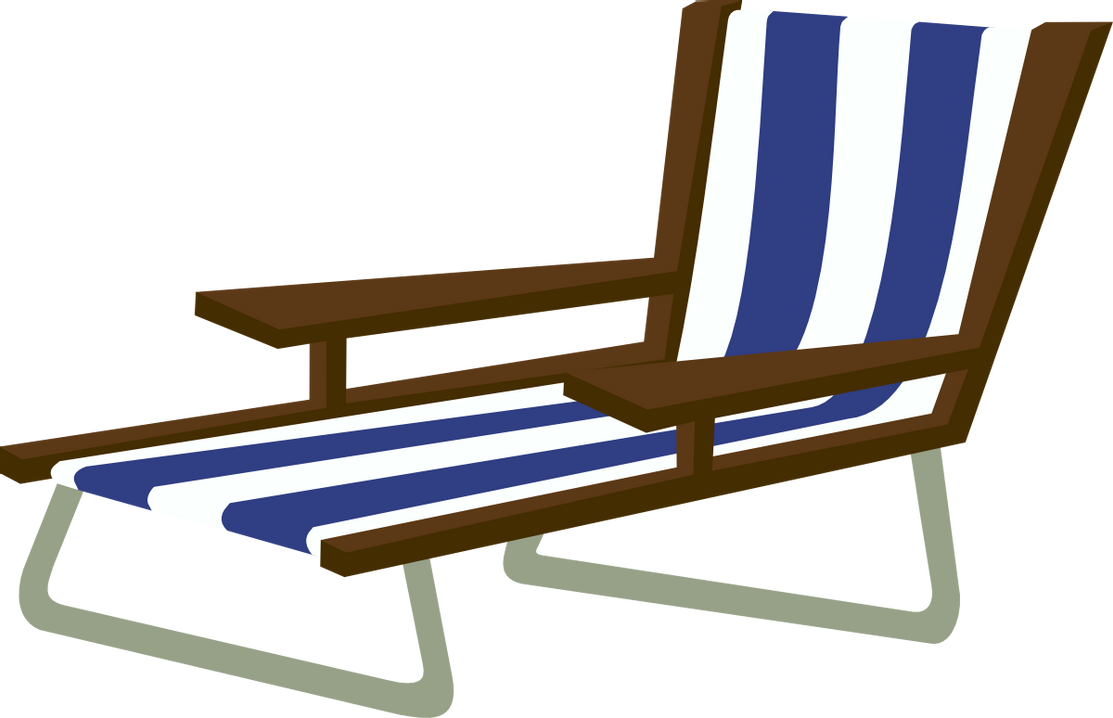 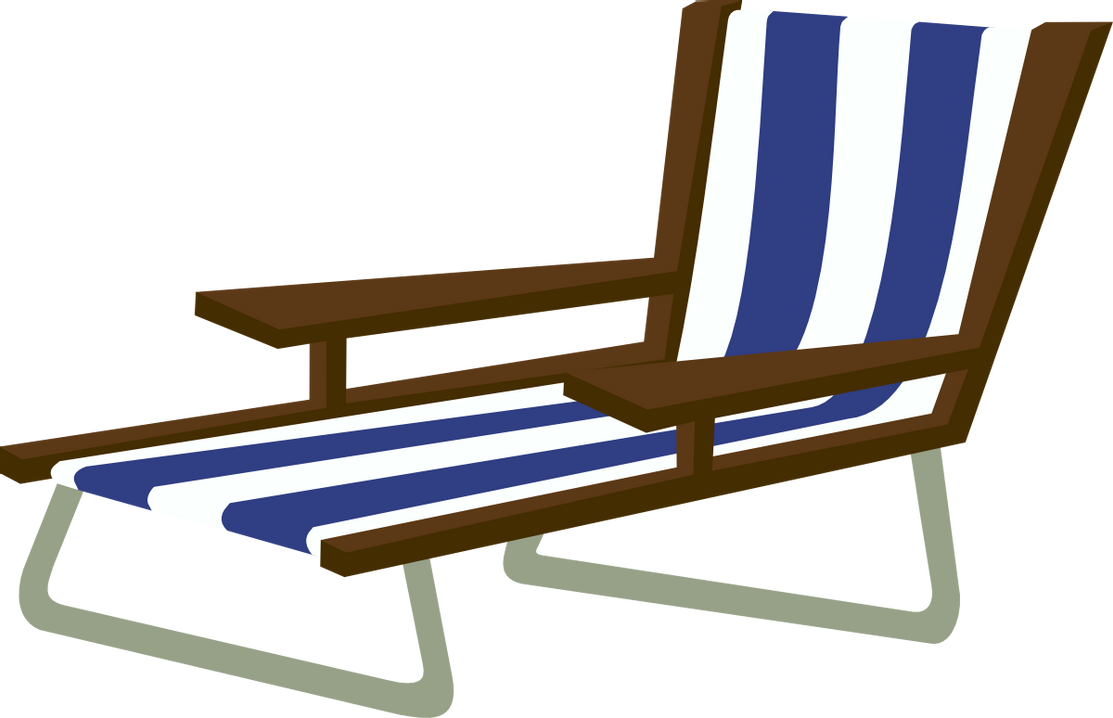 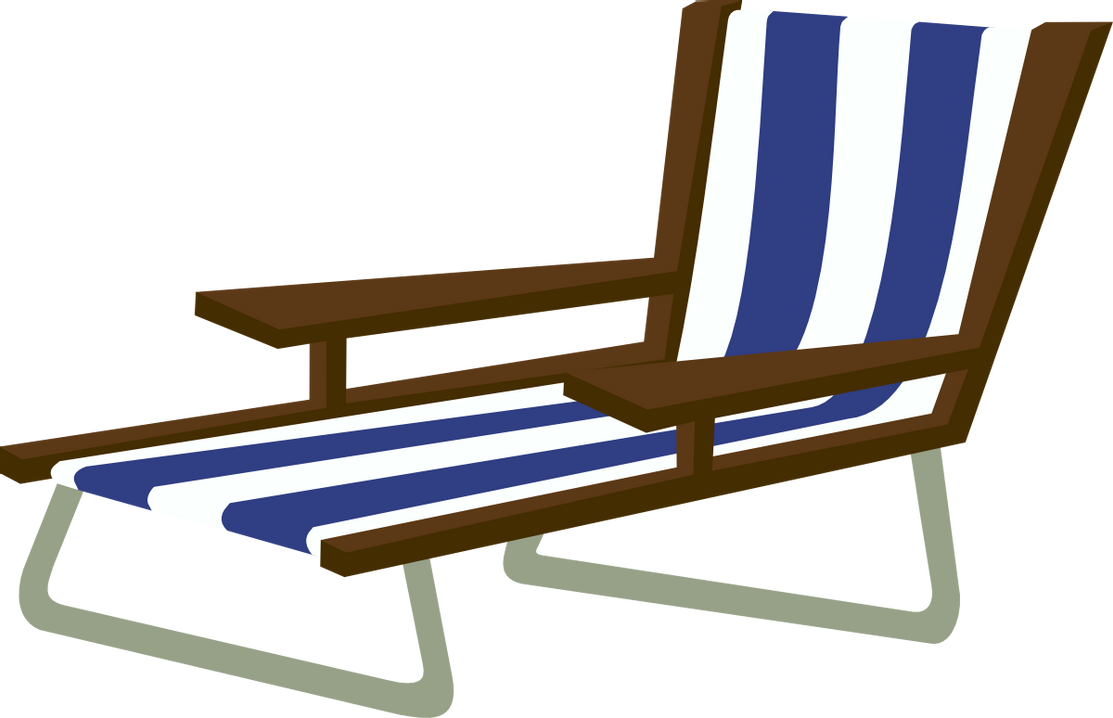 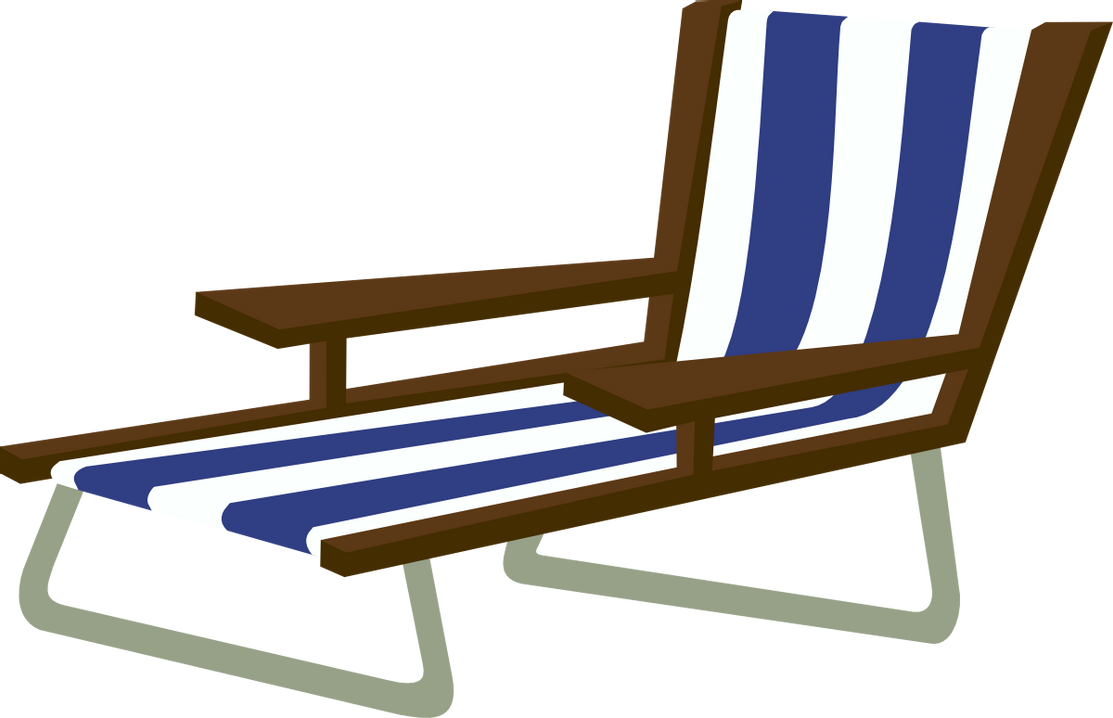 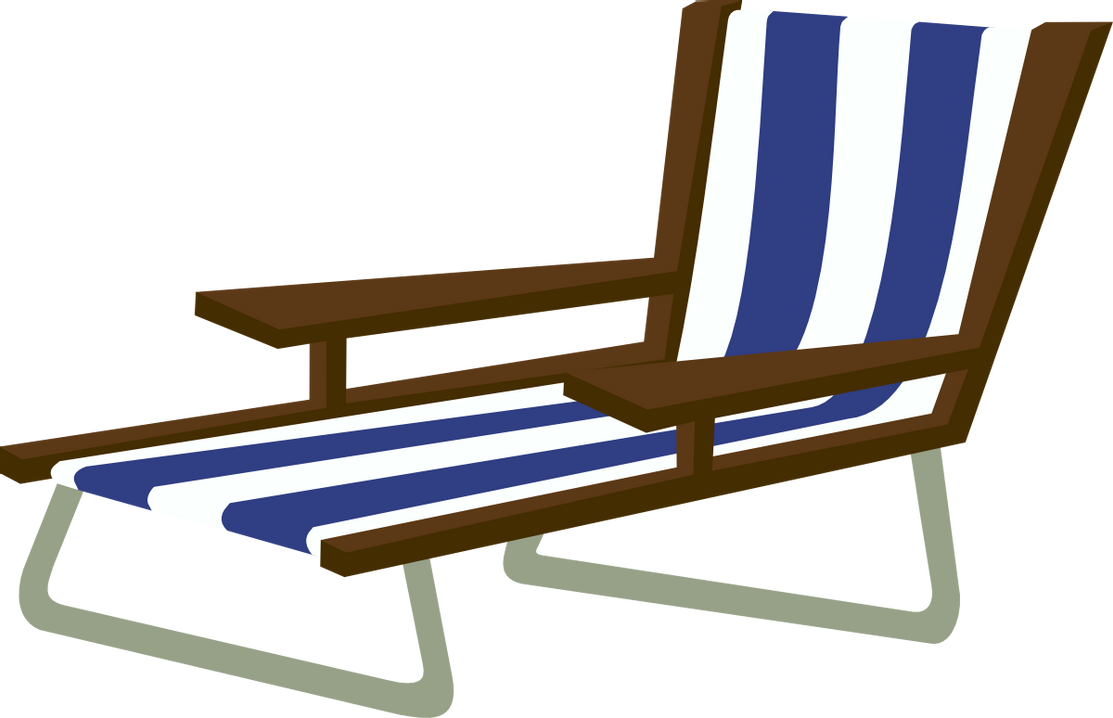 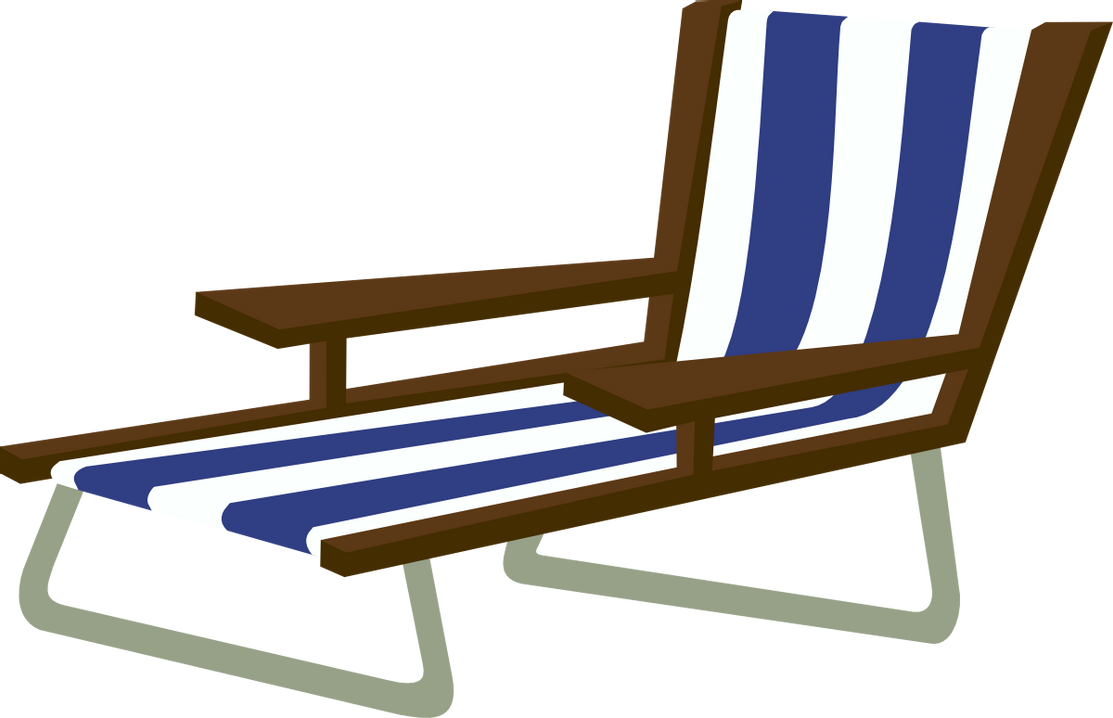 1 stack   2 stacks   etc…                                          8 stacks
HIAS Blended Learning Resource
Review your solution: does it seem reasonable?Which steps/ parts did you find easy and which harder?
TASK
How could you check?

Go through the steps you took  and check for errors
      Remember the question is about how many 
      stacks of sunbeds there are altogether

2. Try to solve the calculation in a 
    different way and see if you get the 
    same answer
By the pool, there are 18 sunbeds.
The lifeguard stacks the sunbeds in piles of three.
The lifeguard is given another 24 sunbeds.
How many stacks of 3 can he make altogether?
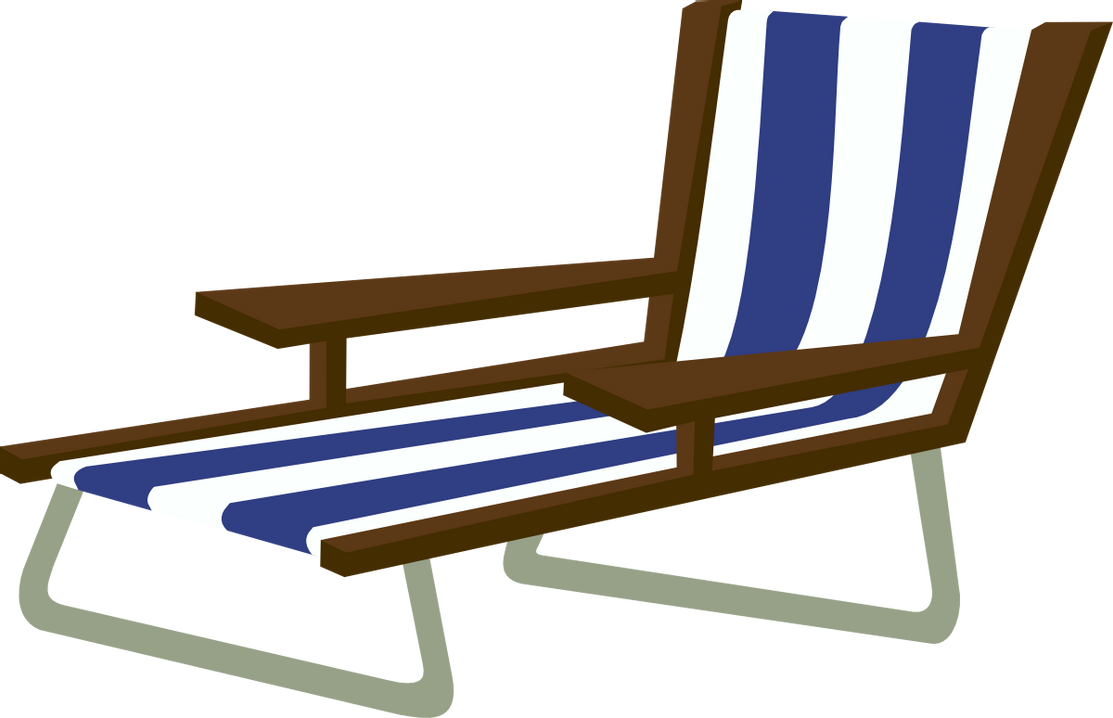 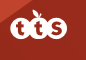 Adapted from ‘Dip and Pick’
HIAS Blended Learning Resource
Now try this one
Understand the problem

Make a plan

Carry out your plan: show your reasoning 

Review your solution: does it seem reasonable?

Think about your learning: which parts of the problem did you find easy and which parts did you find harder?
At the pool, the lifeguard puts the sunbeds in stacks of 4.
He makes 6 stacks of sunbeds and then makes another 5 stacks.
He says that there are 46 sunbeds in total.
Is he correct?  Explain how you know.
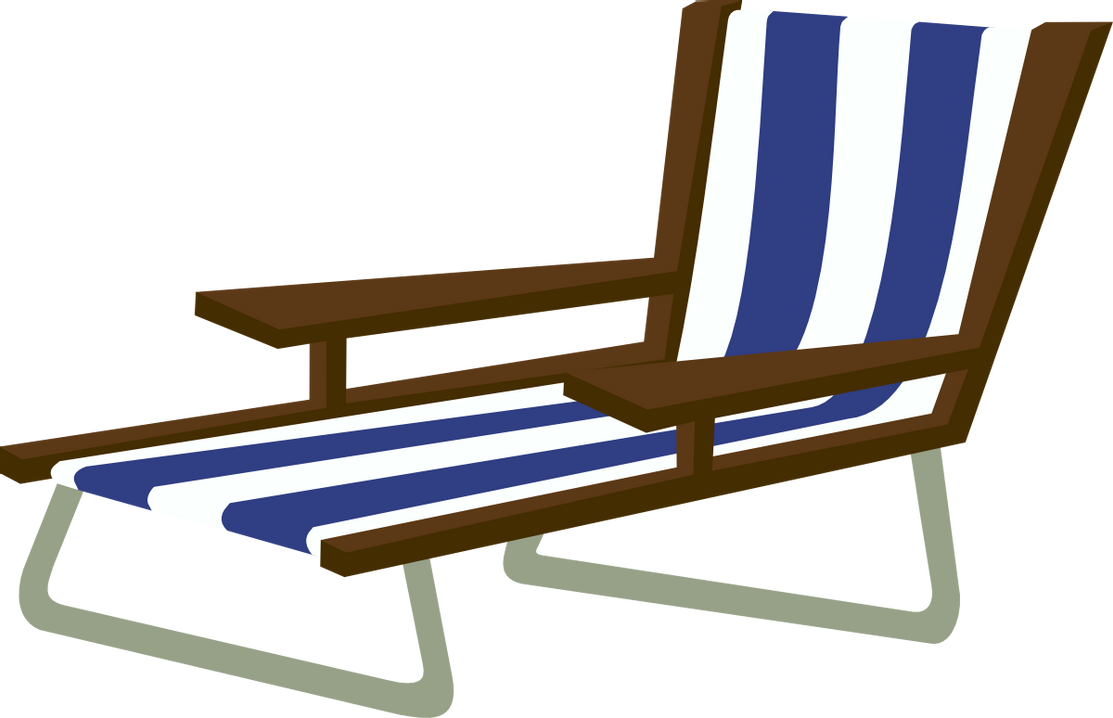 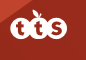 Adapted from ‘Dip and Pick’
HIAS Blended Learning Resource
HIAS Maths team
The HIAS maths team offer a wide range of high-quality services to support schools in improving outcomes for learners, including courses, bespoke consultancy and in-house training.  

For further details referring to maths, please contact either of the team leads:
	Jacqui Clifft : Jacqui.clifft@hants.gov.uk
	Jo Lees: Jo.Lees@hants.gov.uk

For further details on the full range of services available please contact us using the following details:
 
Tel: 01962 874820 or email: hias.enquiries@hants.gov.uk 






For further details on the full range of services available please contact us using the following details:
 
Tel: 01962 874820 or email: hias.enquiries@hants.gov.uk
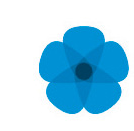 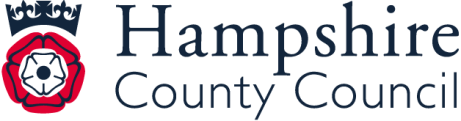